AAAEM / AACEMAnnual Benchmark Survey Report
James Scheulen, PA, MBA
On behalf of the
AAAEM Benchmark Committee
March, 2023
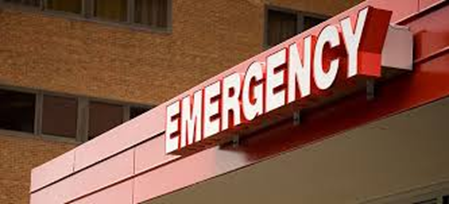 Benchmark Reports this year
Three reports this year
Report on recovery from the pandemic 
Report on salary and faculty operations
Report on operational and research benchmarks

Three new discussions
Beyond the tipping point: The LBTC outcome
Fellowships: Who and How
Patient based ED Complexity Index: Next chapter
AAAEM / AACEMPandemic RecoveryEmergency Department OperationsPre and Post Pandemic
James Scheulen, PA, MBA
On behalf of the
AAAEM Benchmark Committee
March, 2023
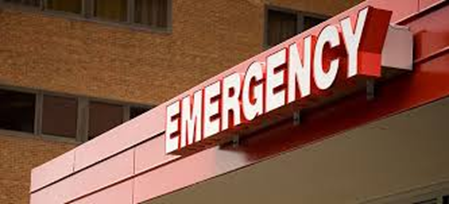 COVID Operations
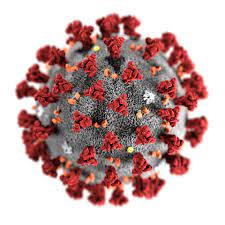 Survey Timeline
4 Calendar Years
2019
2020
2021
2022
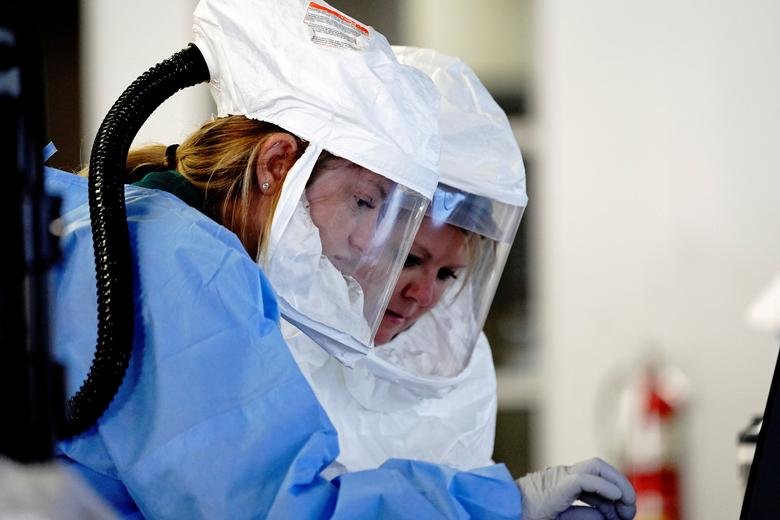 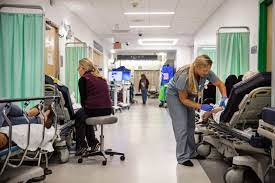 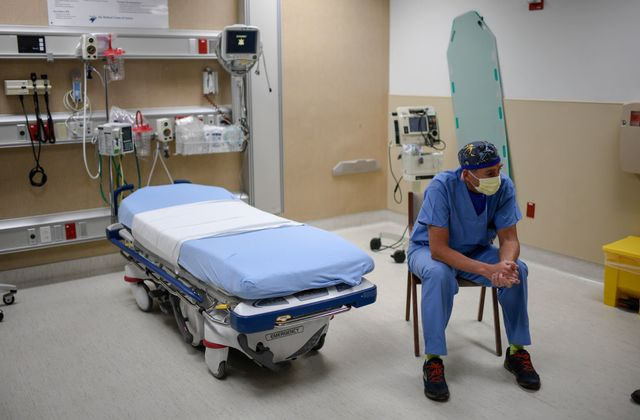 Pandemic Recovery Data
Our participants
Columbia/NY Presbyterian
Dartmouth-Hitchcock
Johns Hopkins University
Medical University of South Carolina
Northwestern University
Penn State University
Robert Wood Johnson/ Rutgers University
Stanford University
The Ohio State University
University of North Carolina, Chapel Hill
University of Arizona/Maricopa District
University of California, San Francisco
University of Colorado
University of Florida, Gainesville
University of Illinois, Chicago
University of Louisville
University of Michigan
University of Missouri, Columbia
University of Nebraska
University of Pennsylvania
University of Wisconsin
Yale University
Pandemic Recovery Data
Five separate rounds of data collection
10 Common Data Elements
•	Total ED Registrations
•	Total ED Hospitalizations
•	Total ED LWBS
•	Total ED SAL
•	Total ED Discharges + Other Dispos
•	Total EMS Arrivals
•	Total EMS Hospitalizations
•	Triage Level 1-5 (individual #s)
•	Total Boarding Hours (monthly sum)
•	Profee Level 1-5, CC (individual #s)
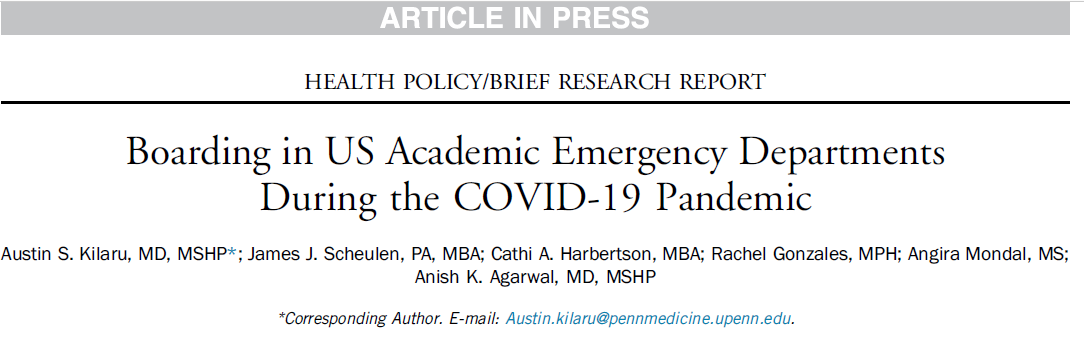 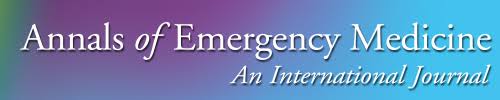 Conclusions:  A sustained and considerable increase in boarding observed in selected US academic EDs during later phases of the COVID-19 pandemic may reflect ongoing stresses to the health care system, with potential consequences for patient outcomes as well as clinician well being.
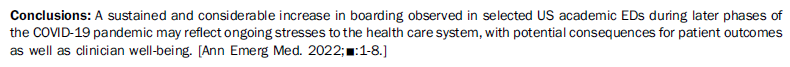 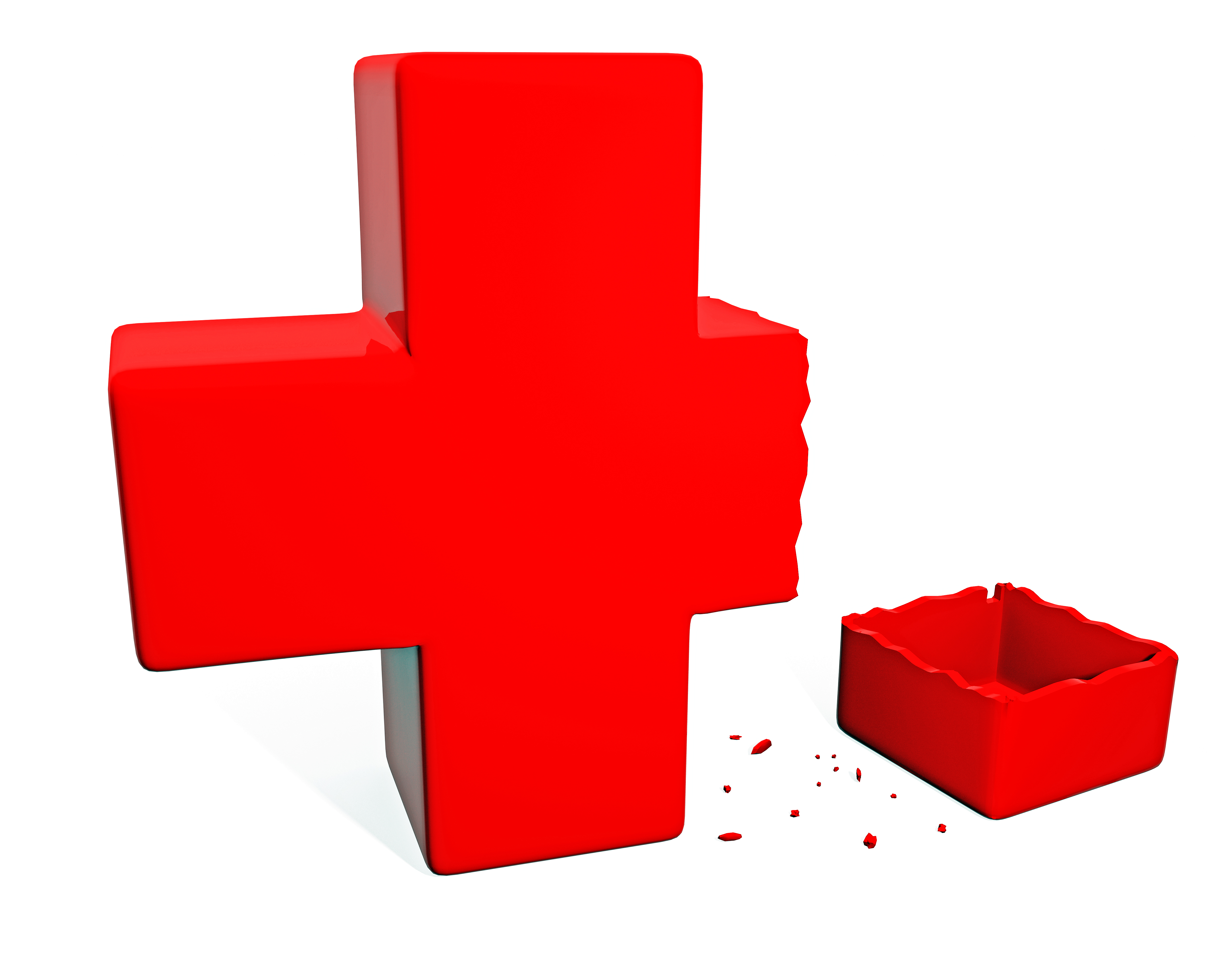 WE BROKE. 
WE FINALLY BROKE.
Queuing Theory: 
Matching fixed resources with unscheduled demand
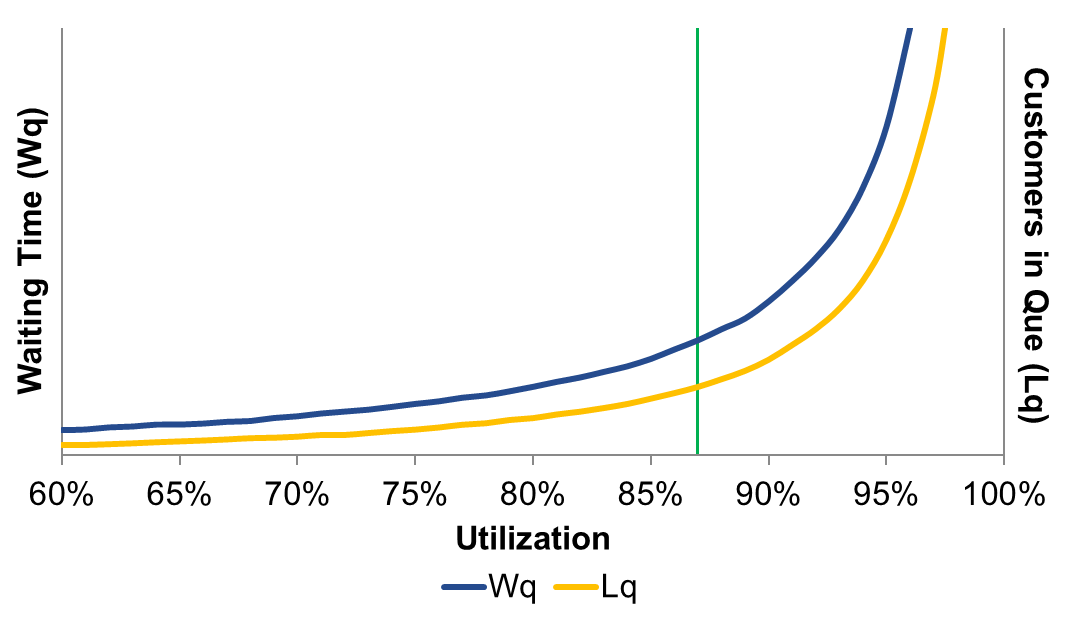 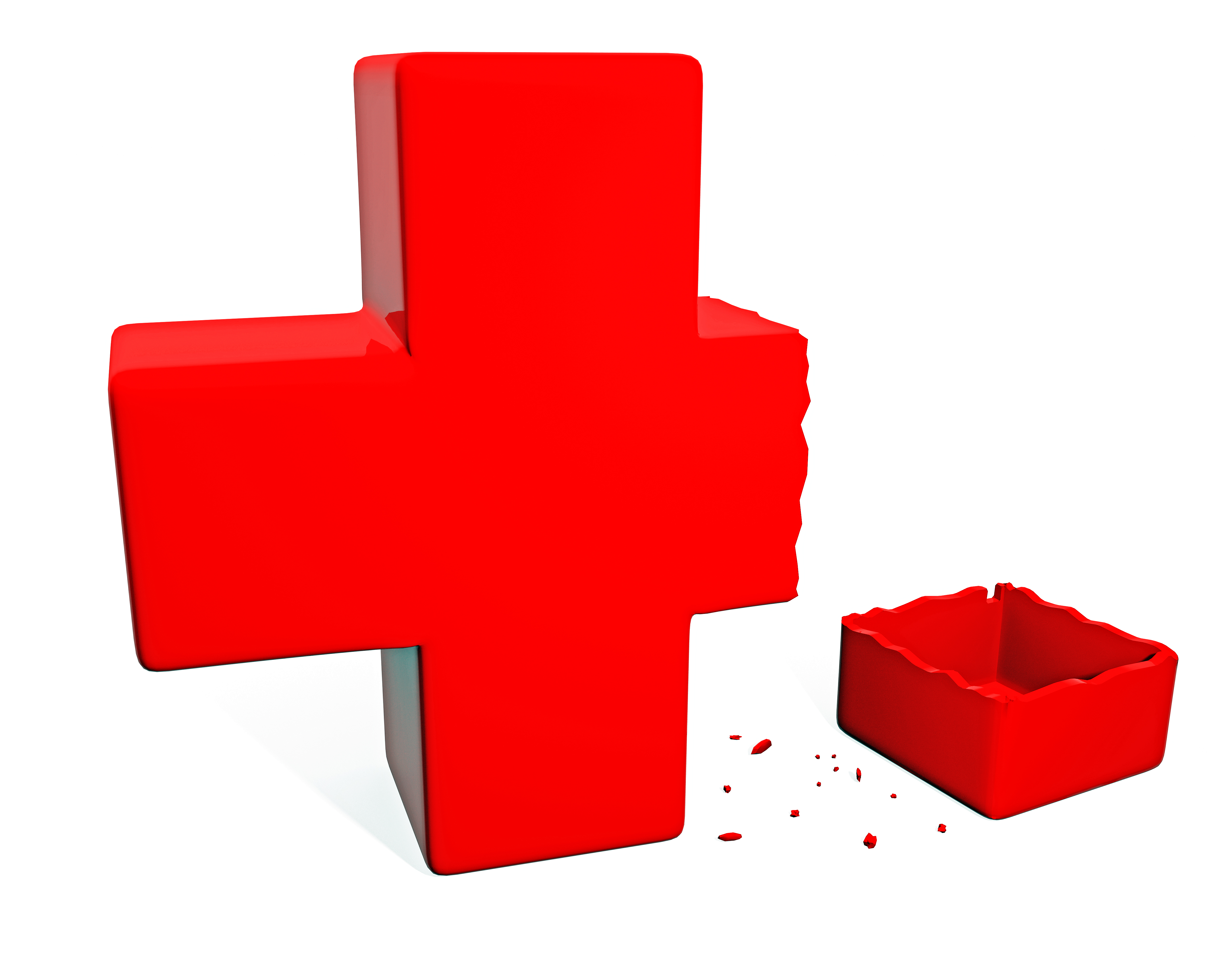 Utilization Tipping Point
NOT High ED Volume and LOS
High Inpatient Occupancy = Queues
Boarding in ED, PACU, Other
What we knew last year
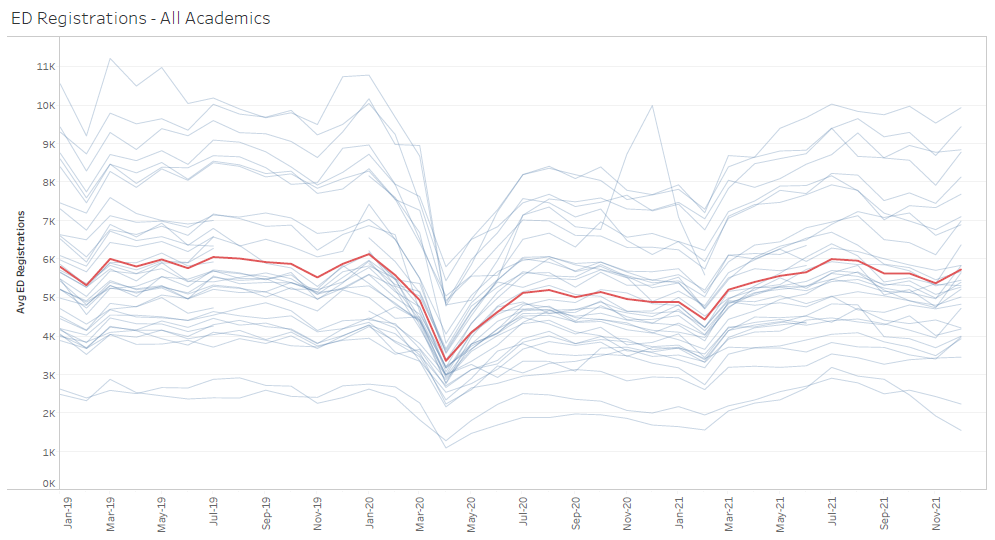 January 2020
6126
Pre-COVID
Jan 2019 thru Dec 2019
Recovery
Dec 2021
1 year
Since peak
April 2021
Recovery
July 2020
Peak loss
April 2020
5,803
5,312
5,708
5,134
3,360
What we know now
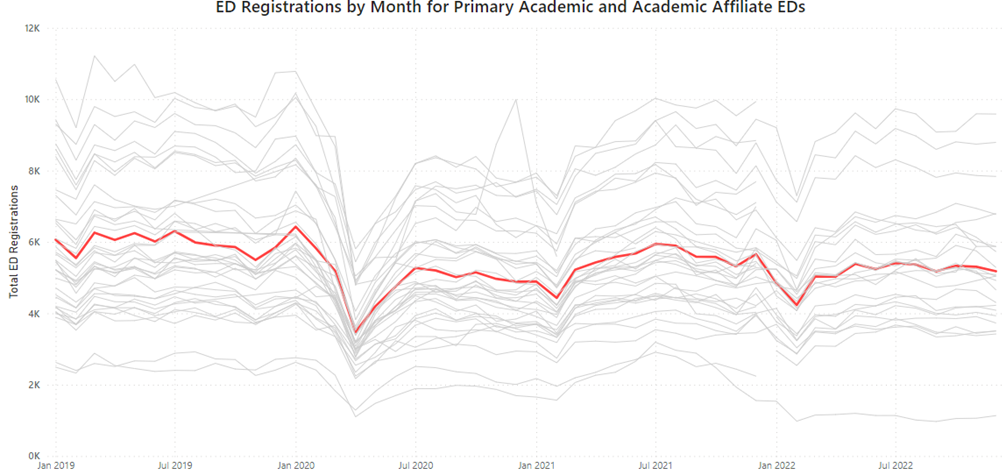 January 2020
6126
Recovery
July 2020
1 year
Since peak
April 2021
Recovery
Dec 2021
Pre-COVID
Jan 2019 thru Dec 2019
New Normal
Dec 2022
Peak loss
April 2020
5,803
5,134
5,312
5,708
5,180
3,360
Mean Volumes
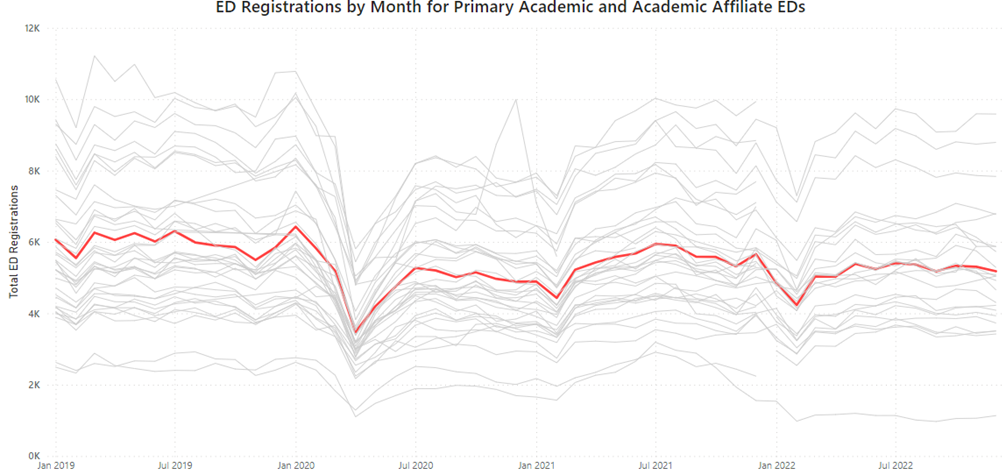 2019
Pre-COVID
5,822
2021
Recovery
5,435
69,860
61,552
59,088
65,222
2022
Level Set
5,129
2020
COVID
4,924
Regional Patterns
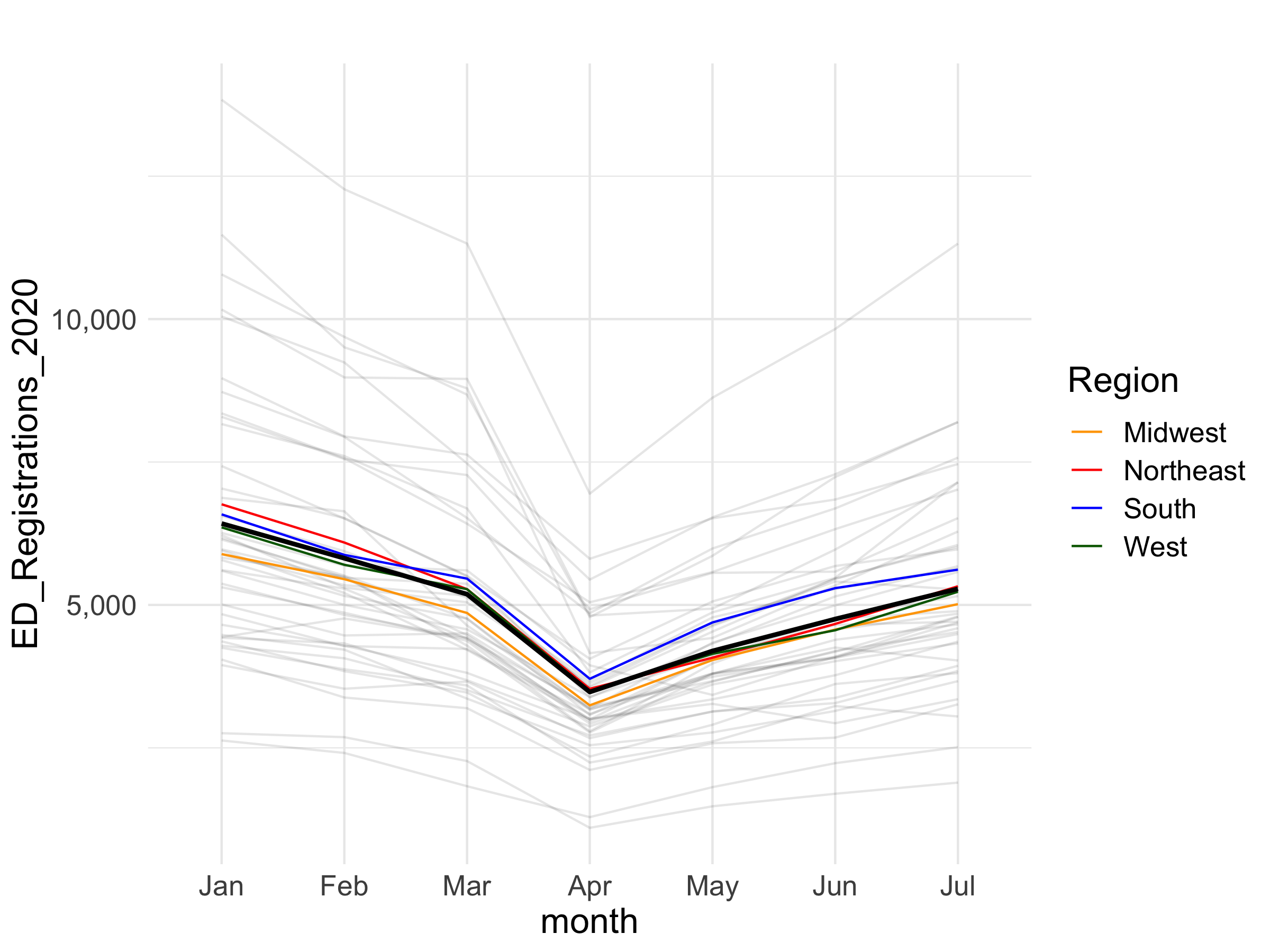 Regional Patterns through 12/21
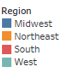 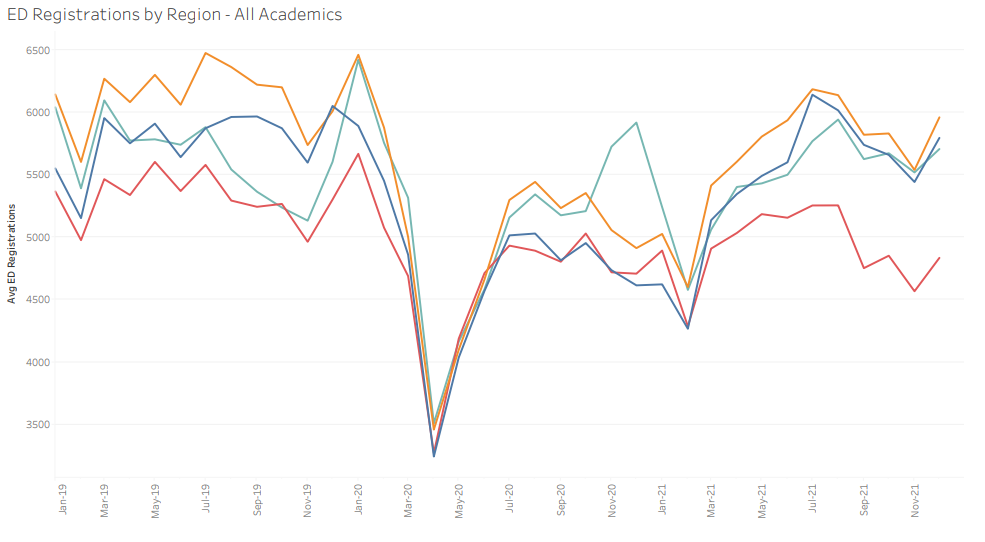 February 
volume dips
January 
spike
June  
recovery
FY 21 
end
CY 21 
end
February 
volume dips
Regional Patterns through 12/22
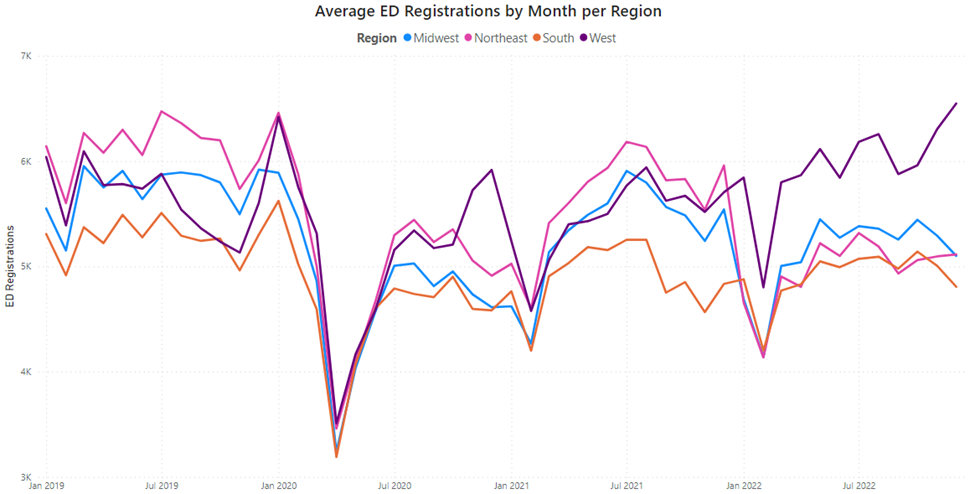 CY 21 
end
CY 22 
end
Discharged vs Hospitalized
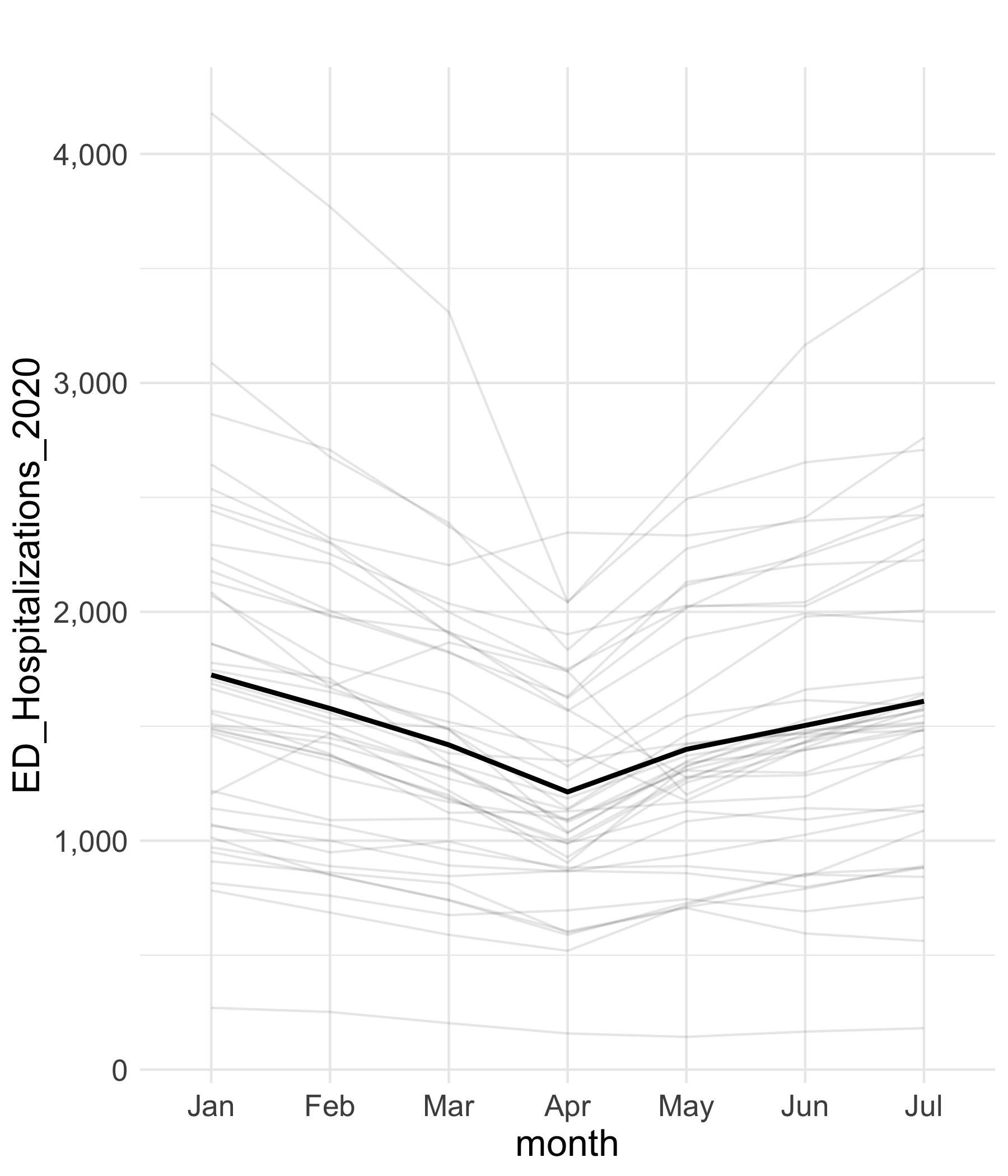 Hospitalizations
Discharges
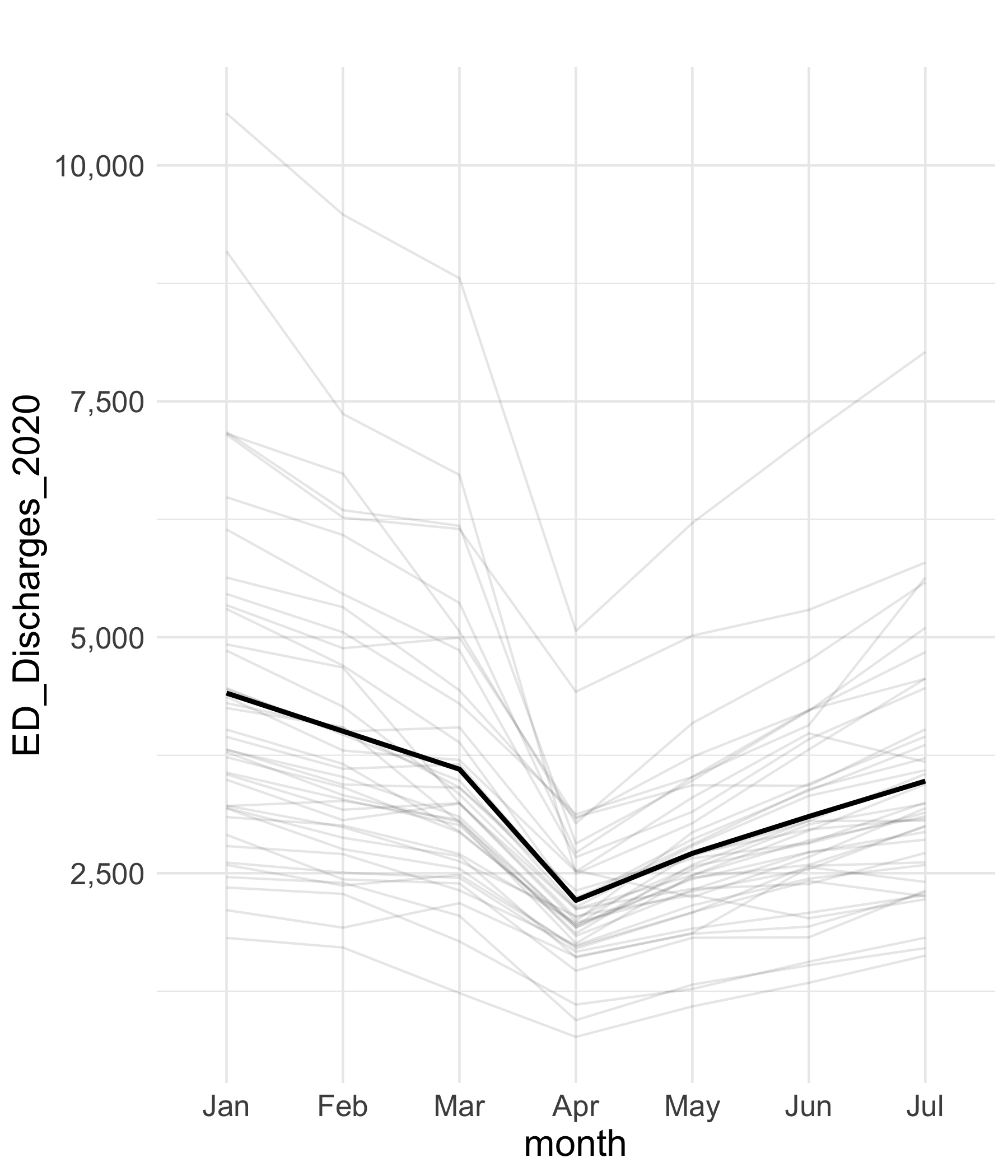 While Total Visits fell by 46%,
Discharges fell by 49%

Discharges have recovered 
to 79% of pre-COVID volume
While Total Visits fell by 46%,
Hospitalizations fell by 30%

Hospitalizations have recovered 
to 93% of pre-COVID volume
-30%
-49%
[Speaker Notes: Total Discharges: Drop from an average of 3,602 March to 2,212 April discharges) 38.5% drop
Dropped from 4,408 in Jan which represents a 50% drop to April
Percent Discharged: Decrease from 69% in March to 64% April

Looking at Jan to April:
Largest Drop: MAIMON decreased by 72.5%
Smallest Drop: JHBMC decreased by 23.3%

Looking at January to July:
Largest Drop: MAIMON decreased by 49.8%
Smallest Drop: JHBMC increased by 8.9%]
Discharged: Through 12/21
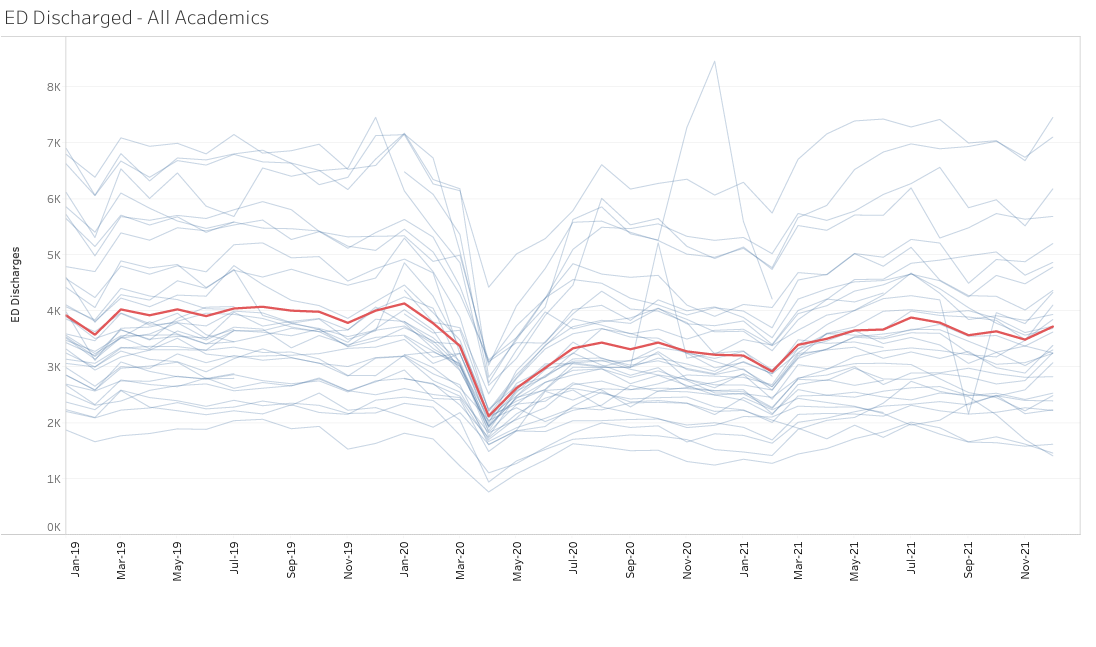 Initial
Recovery
July 2020
Pre-COVID
Jan 2019 thru Dec 2019
Next 6
Months
Next 12
Months
3,362
Peak loss
April 2020
3,414
3,100
3,604
2,130
~95% of 
pre-COVID
~86% of pre-COVID
Discharged: Through 12/22
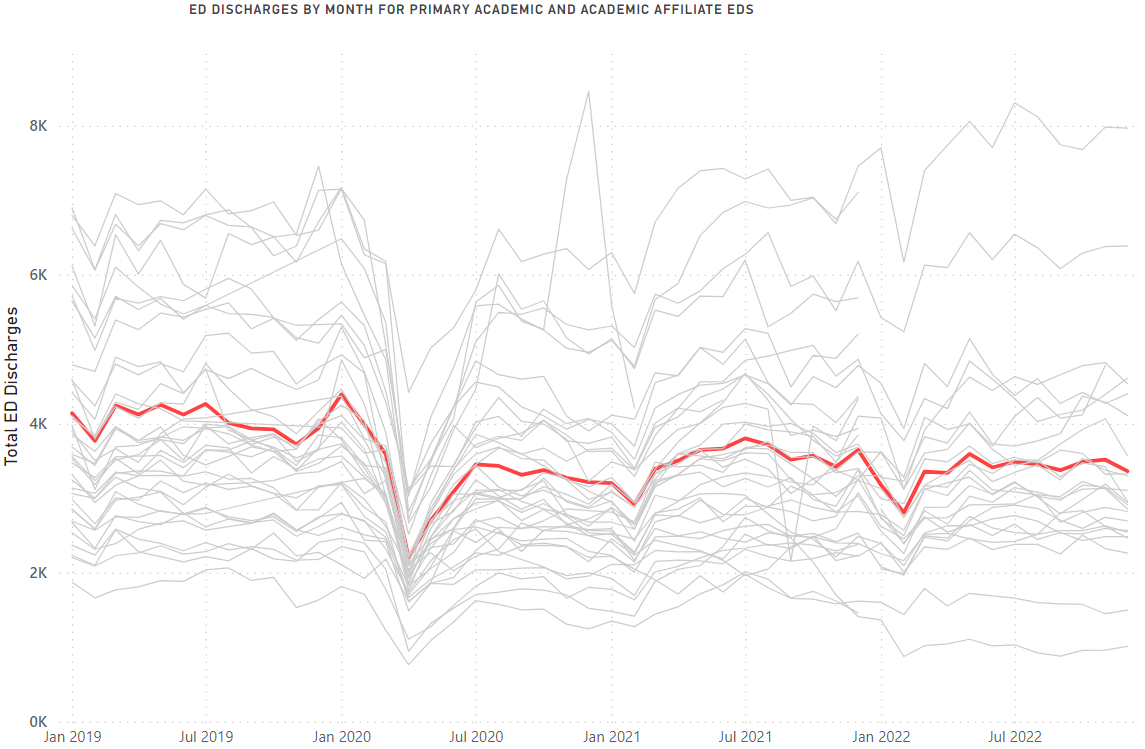 2022
Level Set
3,365
2020
COVID
3,249
2021
Recovery
3,501
2019
Pre-COVID
3,917
~83% of pre-COVID
~89% of pre-COVID
~86% of pre-COVID
47,001
40,381
38,993
42,014
Last 6 months = 300 patients
higher per month than first
6 months
Hospitalized: Through 12/21
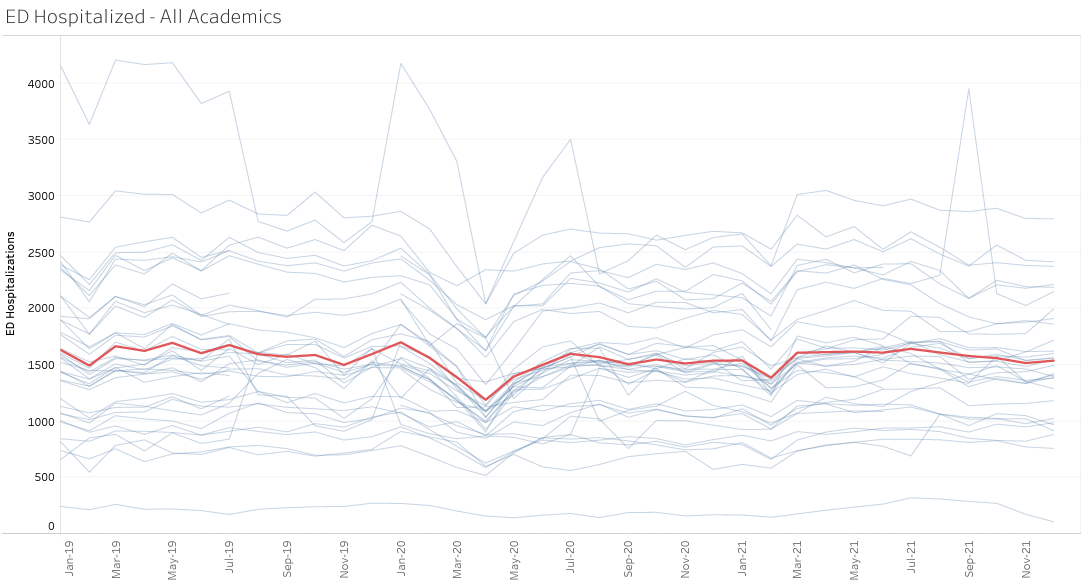 Initial
Recovery
July 2020
Pre-COVID
Jan 2019 thru Dec 2019
Next 6
Months
Next 12
Months
1,578
Peak loss
April 2020
1,548
1,510
1,541
1,179
@ pre-COVID
~98% of pre-COVID
Hospitalized: Through 12/22
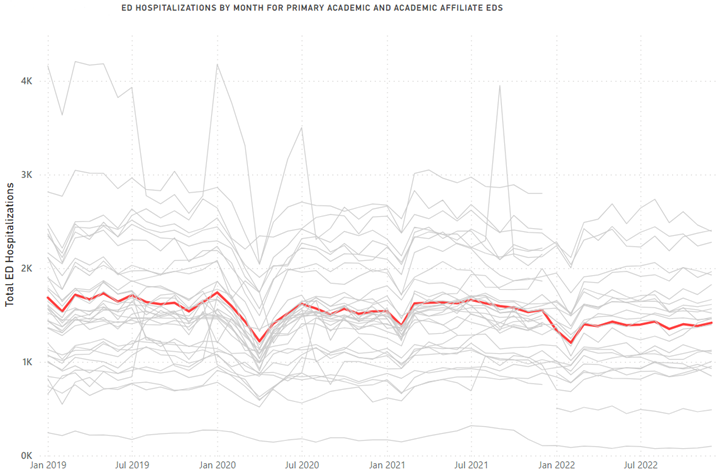 2022
Level Set
1,378
2020
COVID
1,500
2021
Recovery
1,583
2019
Pre-COVID
1,618
~98% of pre-COVID
~93% of pre-COVID
~85% of pre-COVID
19,418
16,534
18,000
19,000
EMS Arrivals through 12/21
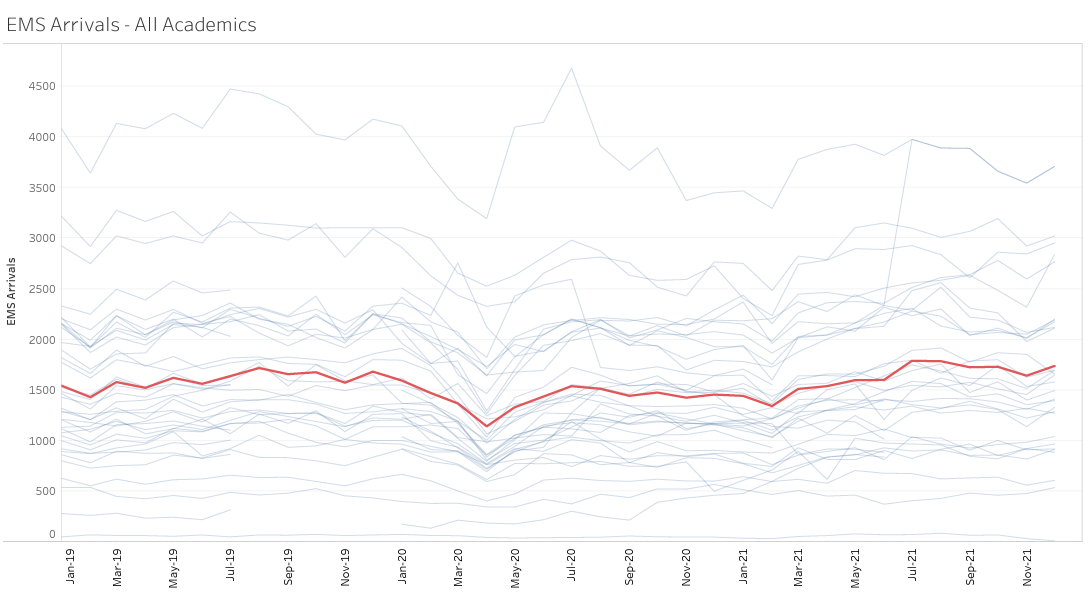 Initial
Recovery
July 2020
Next 12
Months
Next 6
Months
Pre-COVID
Jan 2019 thru Dec 2019
1,530
1,538
1,352
Peak loss
April 2020
1,477
1,141
> pre-COVID
~92% of pre-COVID
EMS Arrivals
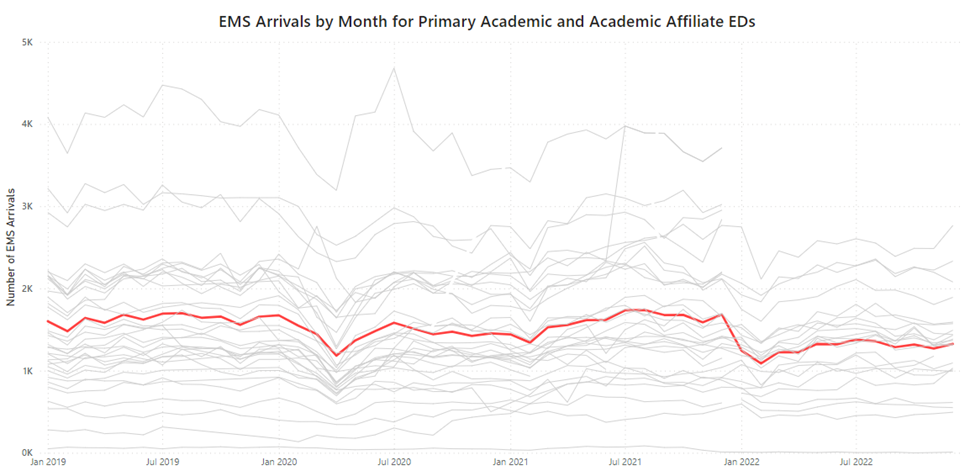 2022
Level Set
1,280
2020
COVID
1,420
2021
Recovery
1,600
2019
Pre-COVID
1,580
~85% of pre-COVID
18,955
15,362
17,040
19,197
Patient Acuity: Triage Levels
Acuity Ratio Triage Levels 1&2 vs 4&5
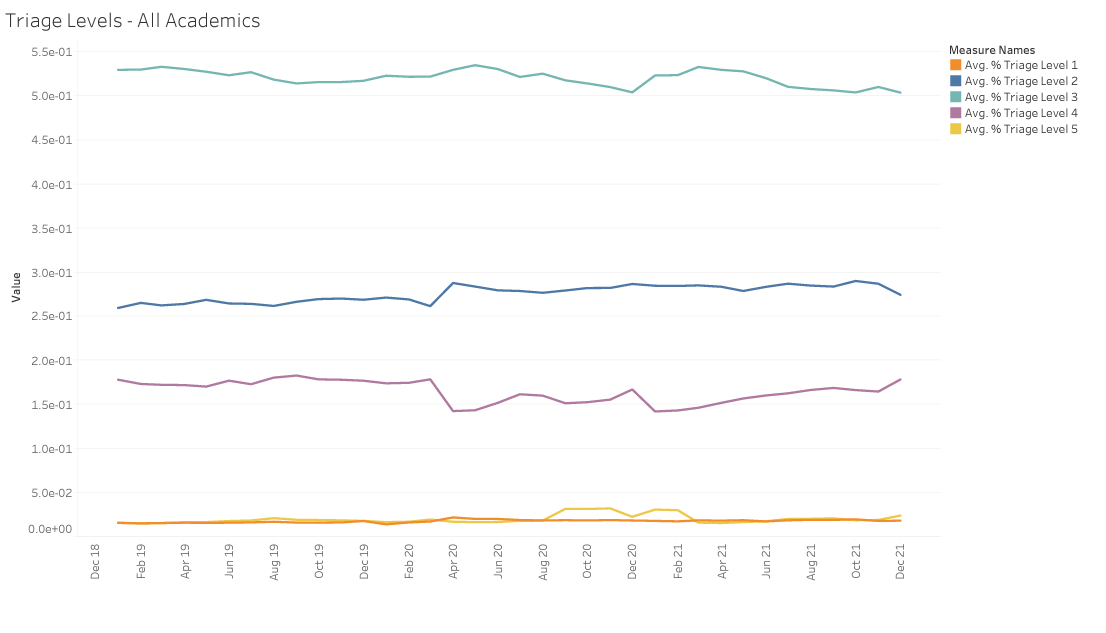 Next 6
Months
Next 12
Months
Initial
Recovery
July 2020
Pre-COVID
Jan 2019 thru Dec 2019
Peak
3.0
2.3
2.5
2.8
2.0
Level 2
Level 4
[Speaker Notes: Defined as: Triage Ratio = Triage Level 1 + 2 / Triage Level 4 + 5
Triage Ratio Values: 
Jan: 2.11
Feb: 2.11
Mar: 1.96
Apr: 3.02
May: 2.81
Jun: 2.67
Jul: 2.43]
Patient Acuity: Triage Levels
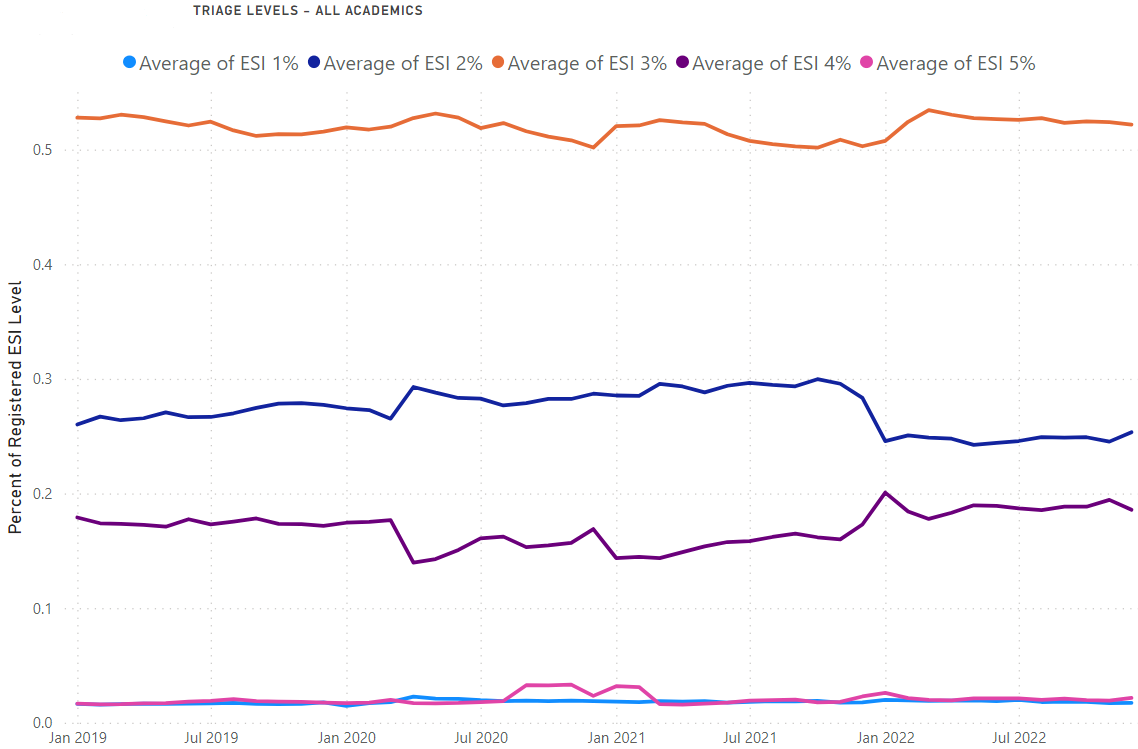 Acuity Ratio Triage Levels 1&2 vs 4&5
Pre-COVID
CY 2019
CY 2020
CY 2022
CY 2021
2.4
1.7
2.0
2.5
Level 2
Level 4
[Speaker Notes: Defined as: Triage Ratio = Triage Level 1 + 2 / Triage Level 4 + 5
Triage Ratio Values: 
Jan: 2.11
Feb: 2.11
Mar: 1.96
Apr: 3.02
May: 2.81
Jun: 2.67
Jul: 2.43]
Initial Impact
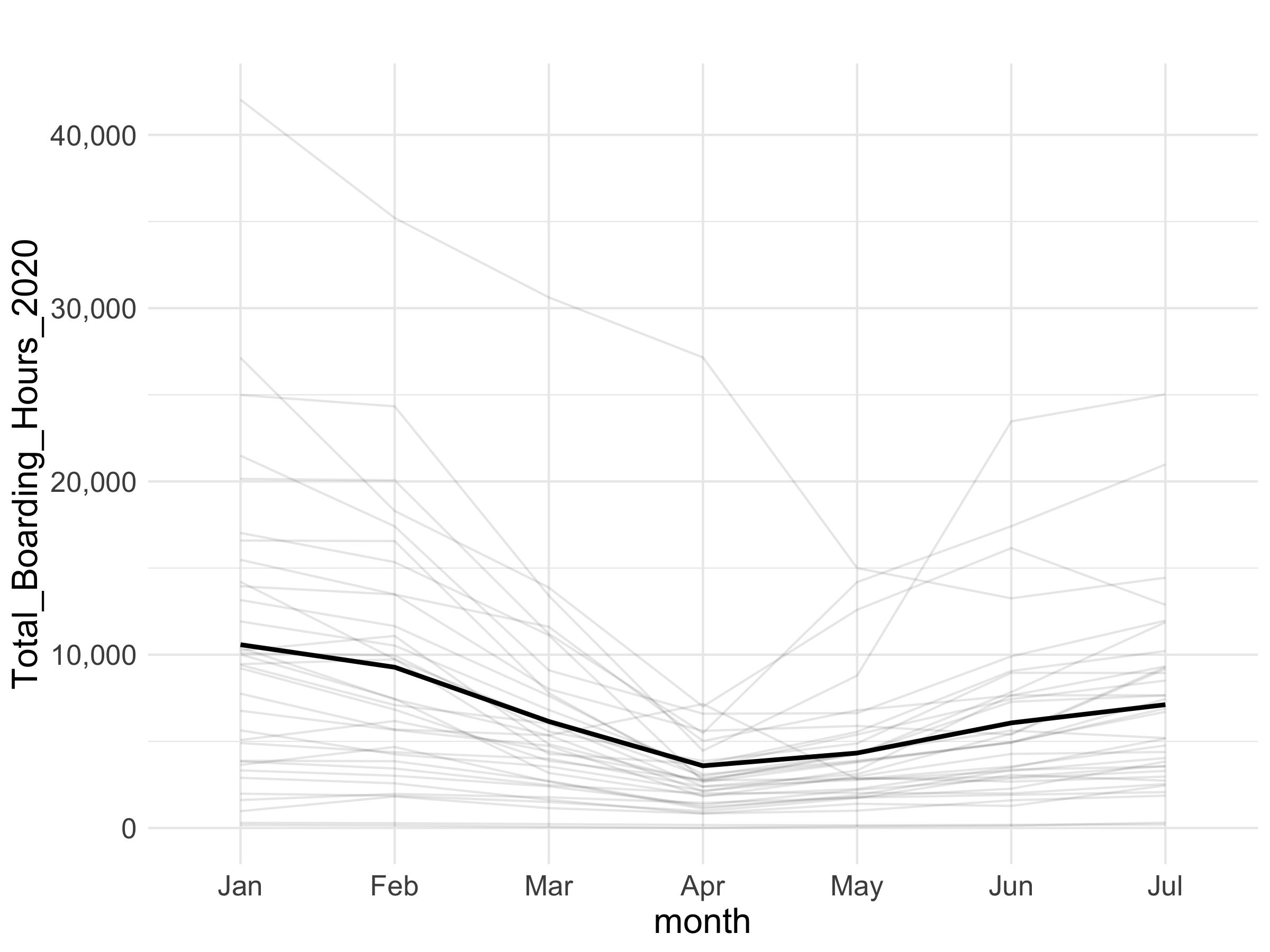 Total Boarding Hours
Total boarding hours
fell by 66% in April
 and were still down 
by 33% in July
[Speaker Notes: Jan to April: 66.1% Decrease
April to July: 98.3% Increase

Numbers
Jan: 10580
April: 3589.7
July: 7116]
What we knew last year
Next 6
Months
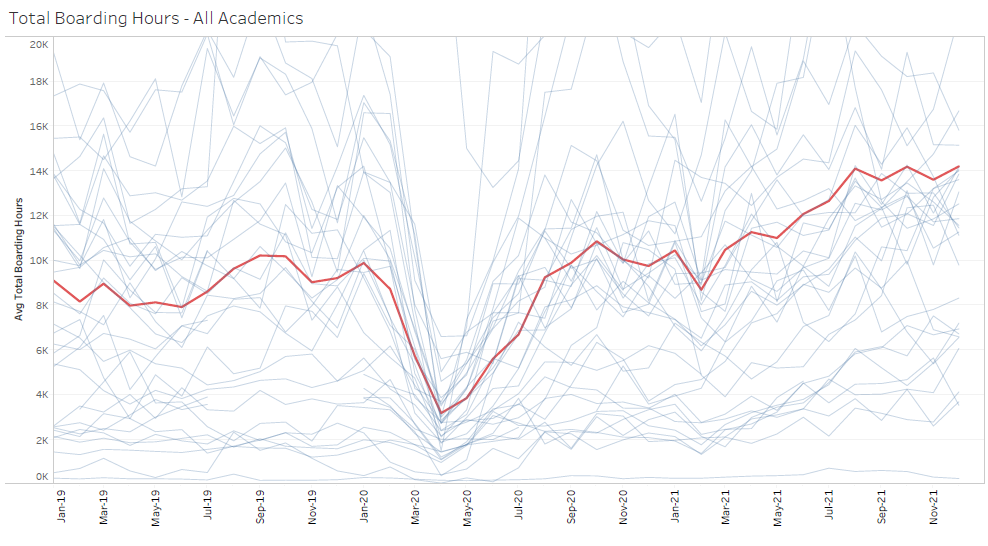 Next 12
Months
11,740
Peak impact
April 2020
8,361
Pre-COVID
Jan 2019 thru Dec 2019
3,217
8,353
Initial
Recovery
July 2020
6,696
Boarding through 2022
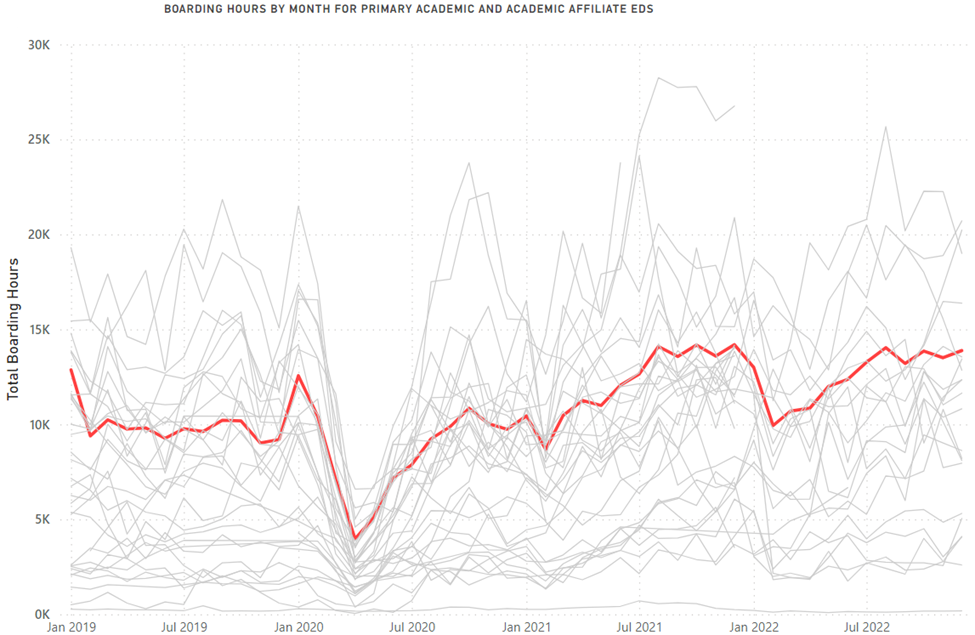 2022
Level Set
12,553
2020
COVID
7,782
2021
Recovery
12,184
2019
Pre-COVID
8,923
150,636
107,073
93,386
146,211
Boarding through 2022
41%
increase vs
pre-pandemic
LWBS in 2020
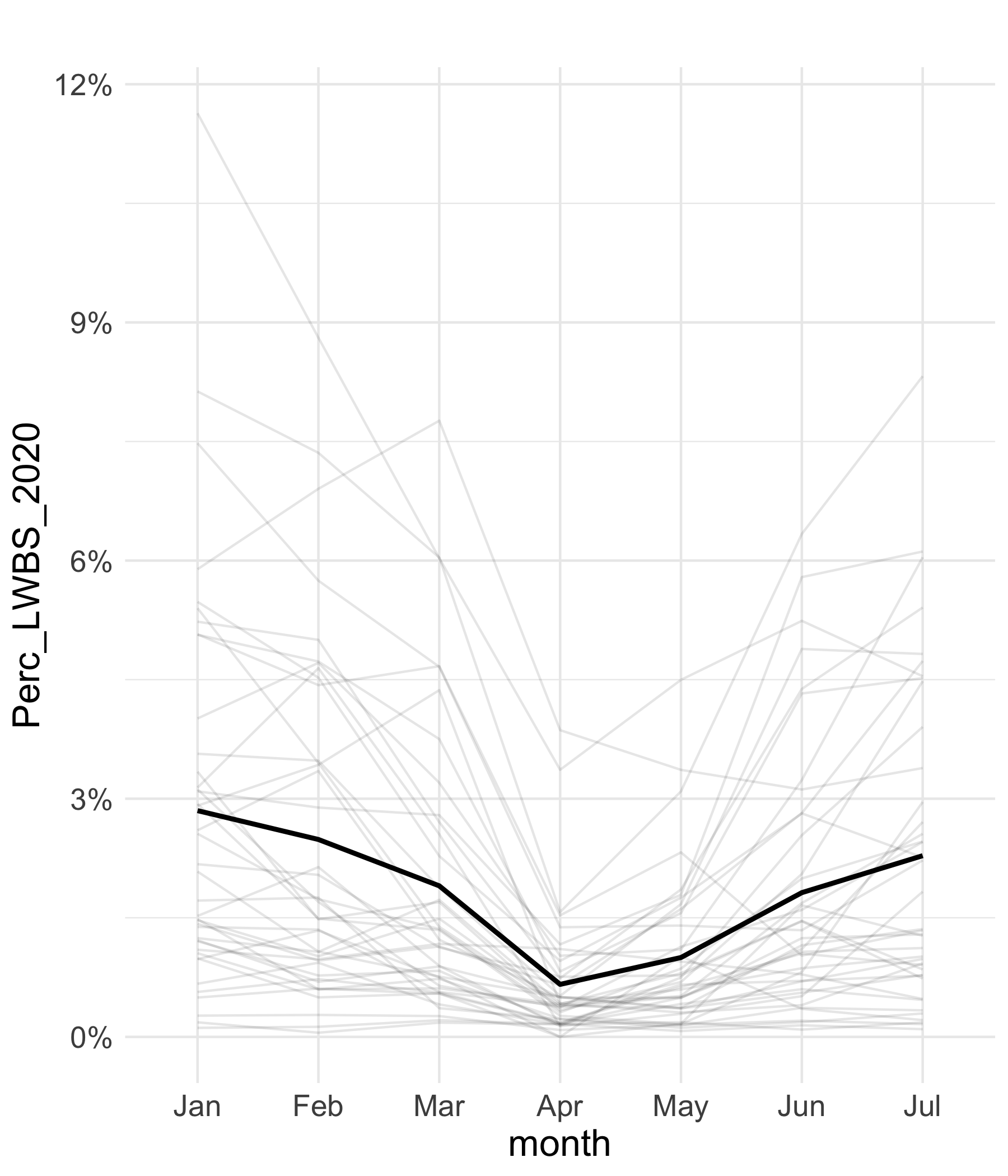 2.7%
2.3%
0.6%
LWBS through 12/21
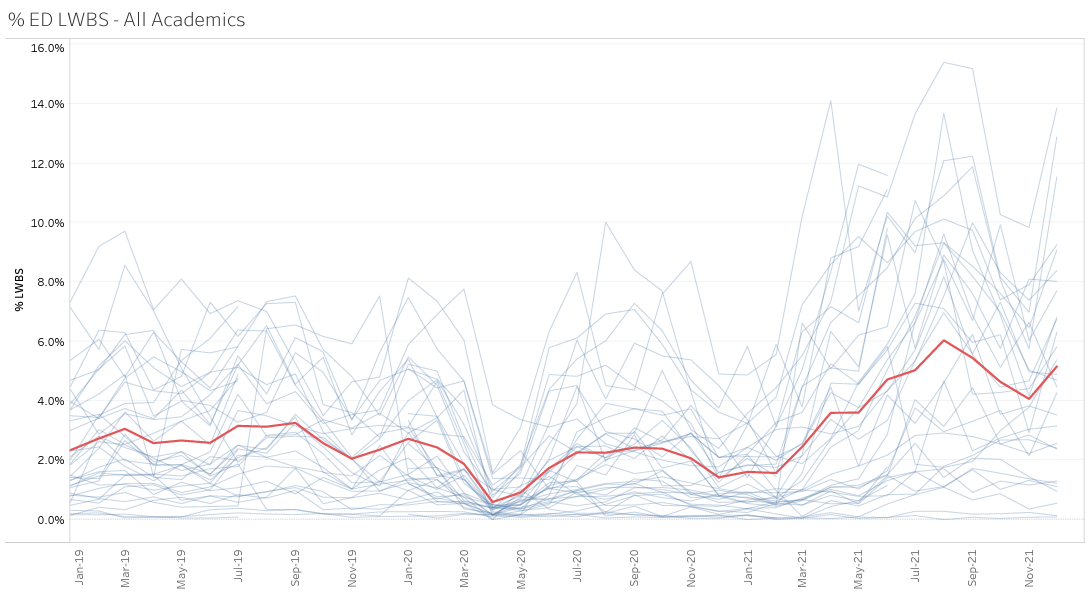 Dec 
2021
5.1%
Aug 
2021
6.4%
April
2021
 3.6%
Initial
Recovery
July 2020
2.3%
Peak
0.6%
2.7%
2.3%
LWBS and SAL through 2022
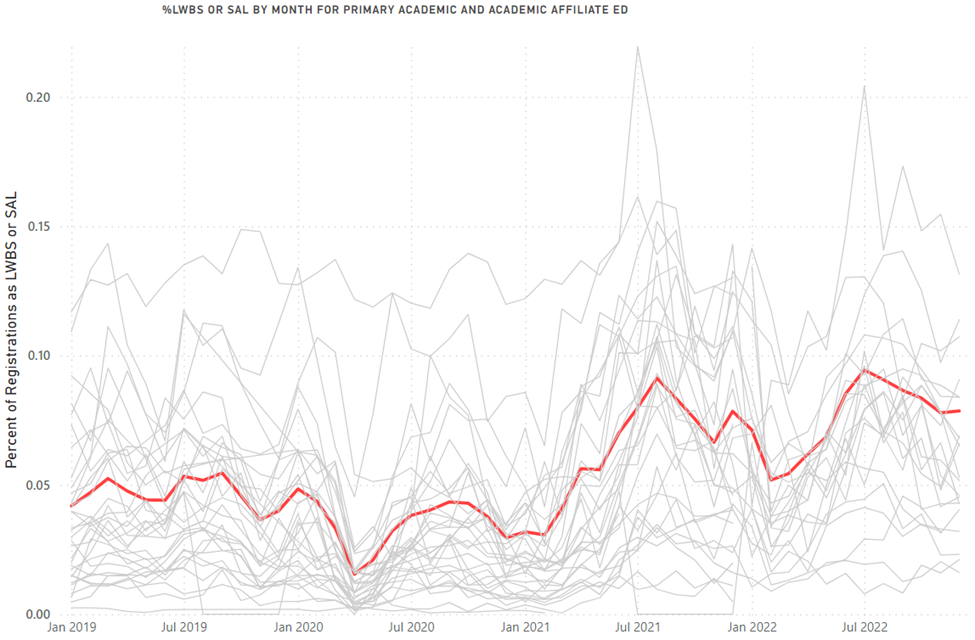 Left Without Being Seen AND Seen/Screened and Left
7.9%
8.2%
6.9%
3.8%
3.5%
1.4%
2.3%
6.2%
4.9%
5.1%
0.6%
2.4%
6.4%
Left Without Being Seen
LWBS and SAL through 2022
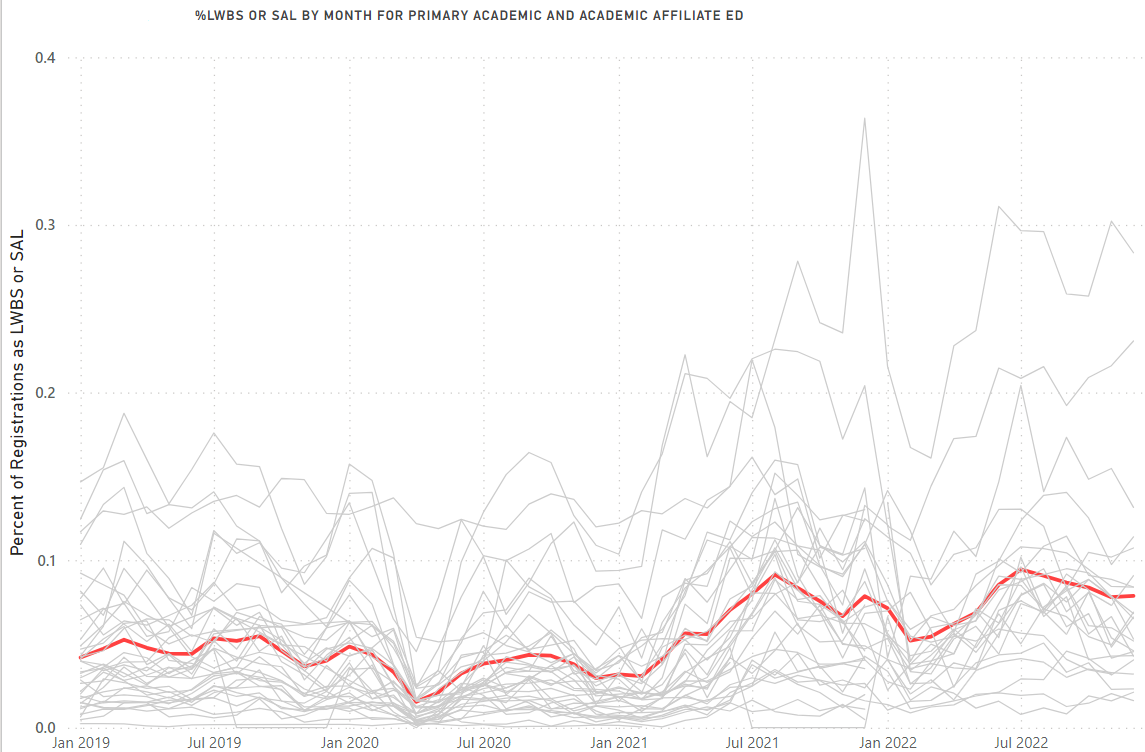 LWBS and SAL through 2022
A 63%  Increase since Pre-pandemic
TOTAL LBTC for FY 22 = 8.5%
EDBA Data
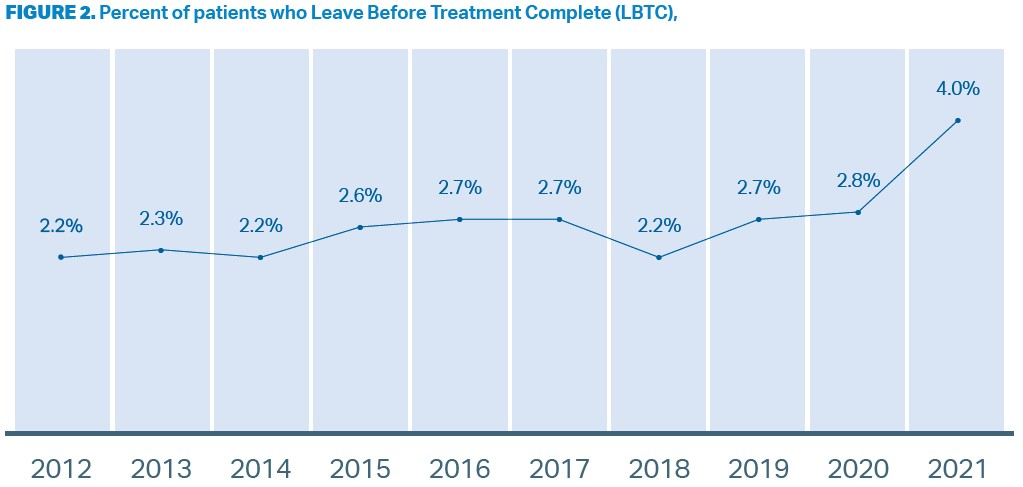 Thank you Nick Jouriles and Jim Augustine, EDBA
LWBS & Boarding Hours
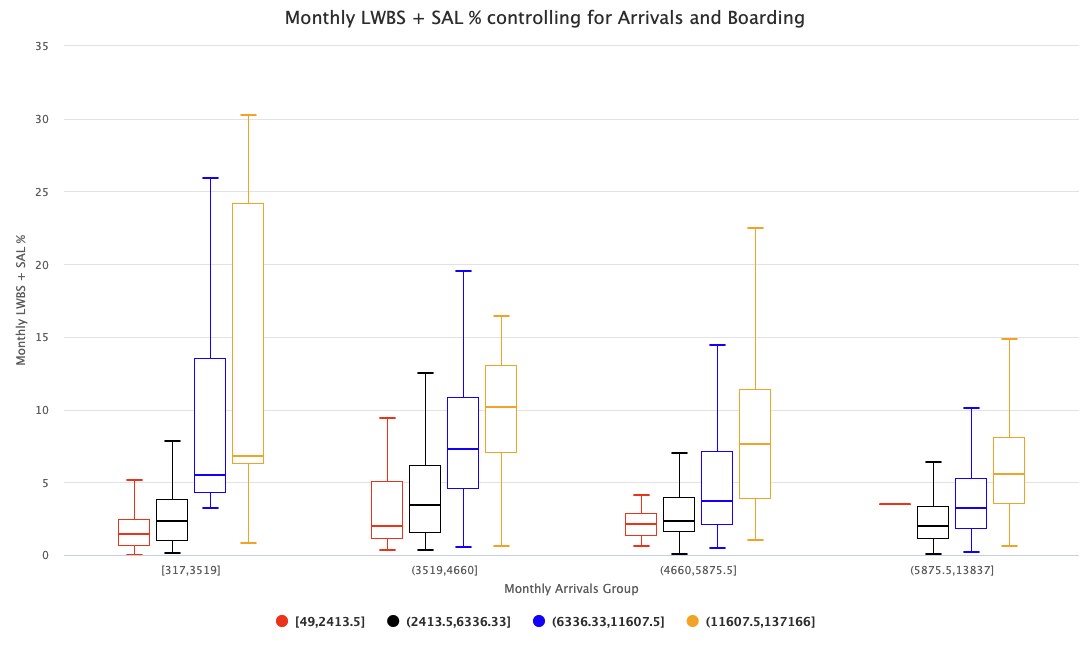 Min – 25th % ile
< 42,00 visits
25th -- 50th % ile
42,000 -- 56,000 visits
50th -- 75th % ile
56,000 -- 71,000 visits
75th -- Max
71,000 -- 166,000 visits
At every level of patient volume.
As boarding hours increase, the 
Rate of LWBS and SAL patients increase
Queuing Theory: 
Matching fixed resources with unscheduled demand
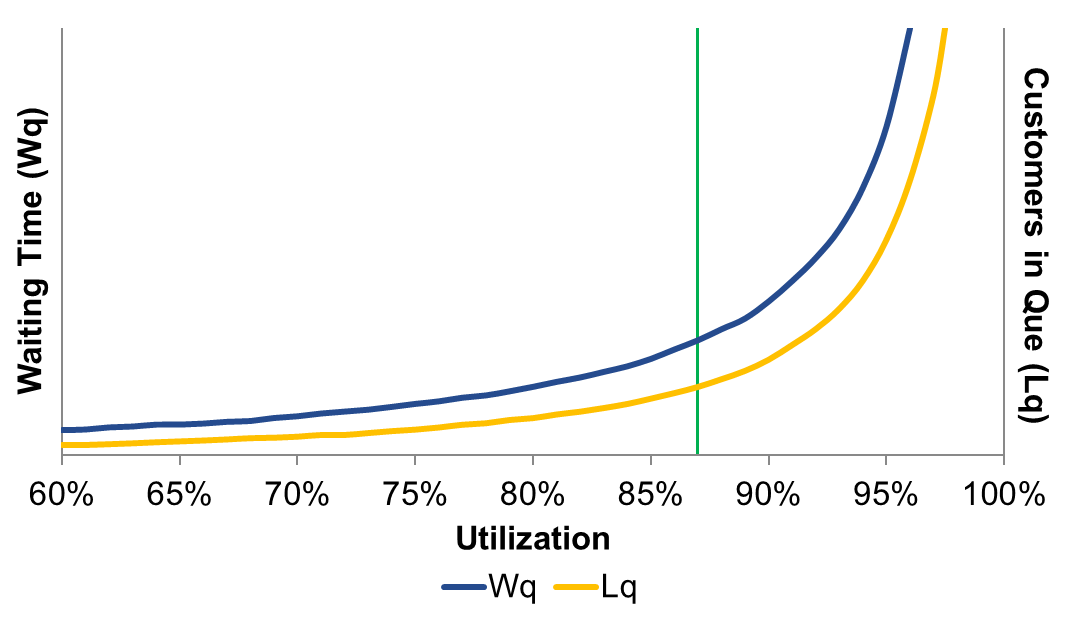 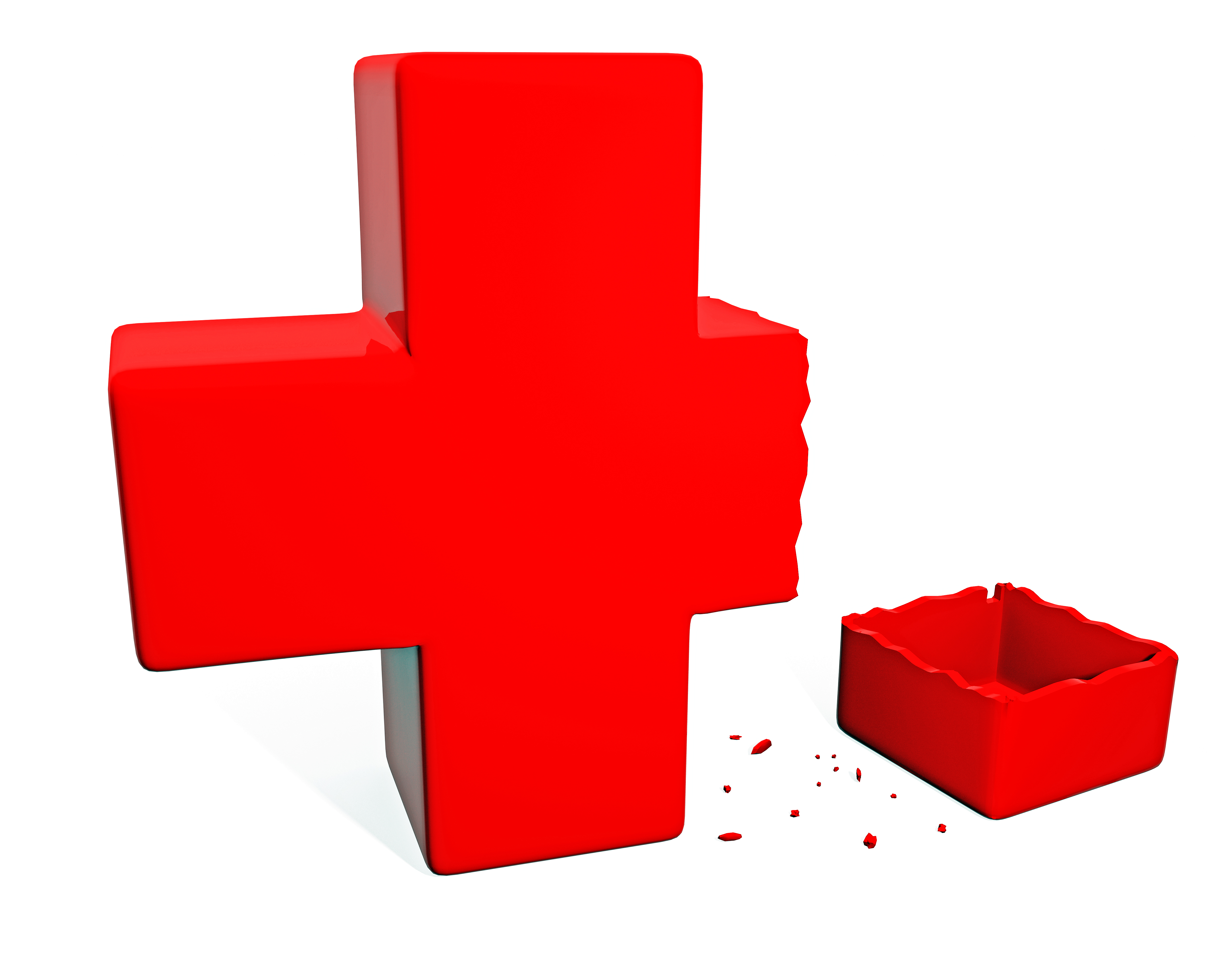 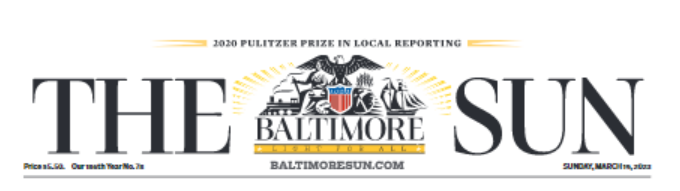 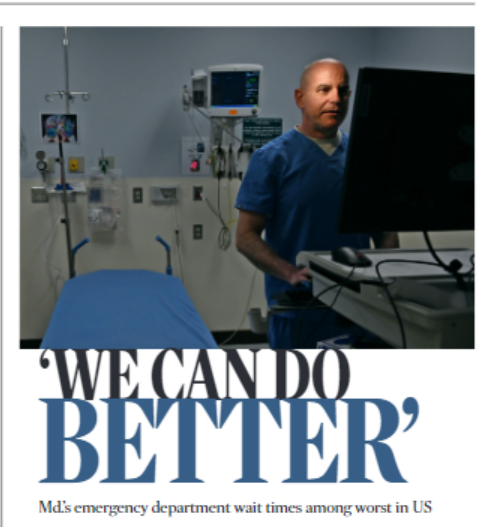 Describes a patient experience
Describes ACEP letter:
EDs at “breaking point”
Describes MHA perspective:
ED wait times are a symptom
Describes a NEJM Op Ed 
“canary in the health care system”
Describes a new task force: 
Find the “root cause”
Vizient/Sg2 Analysis
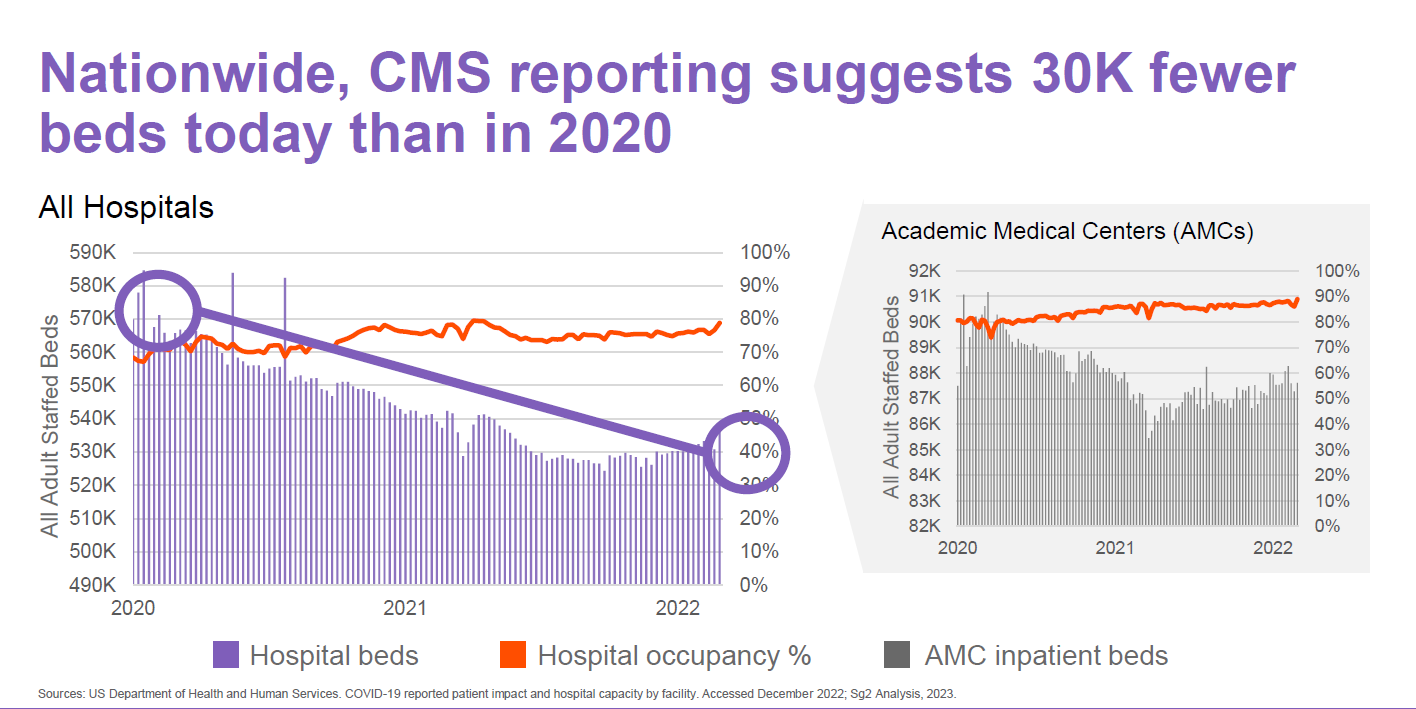 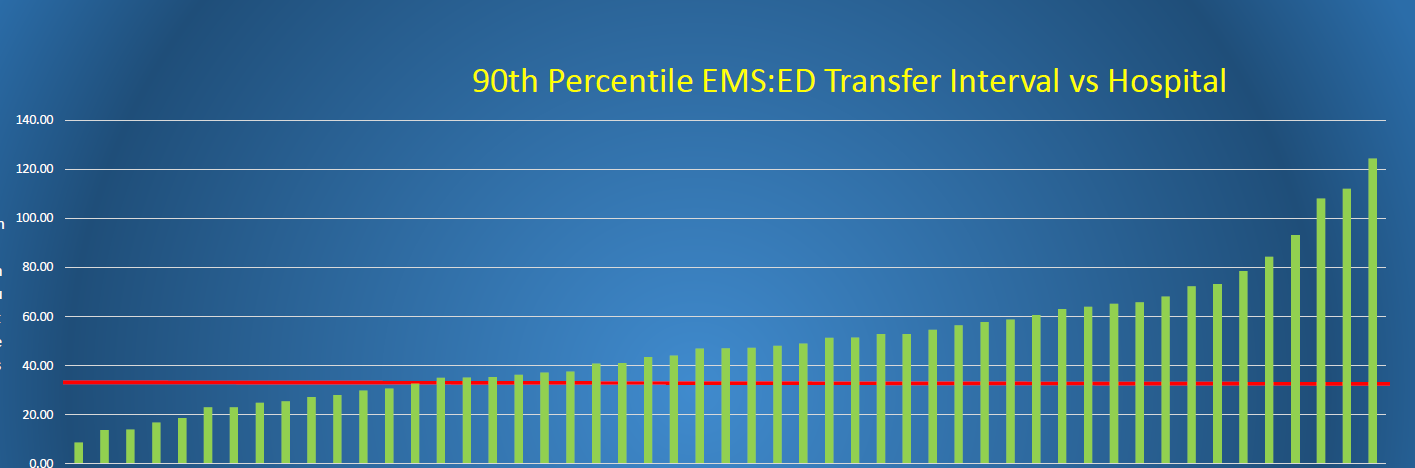 Extended  Medic Unit Offload Time
Queuing Theory: 
Matching fixed resources with unscheduled demand
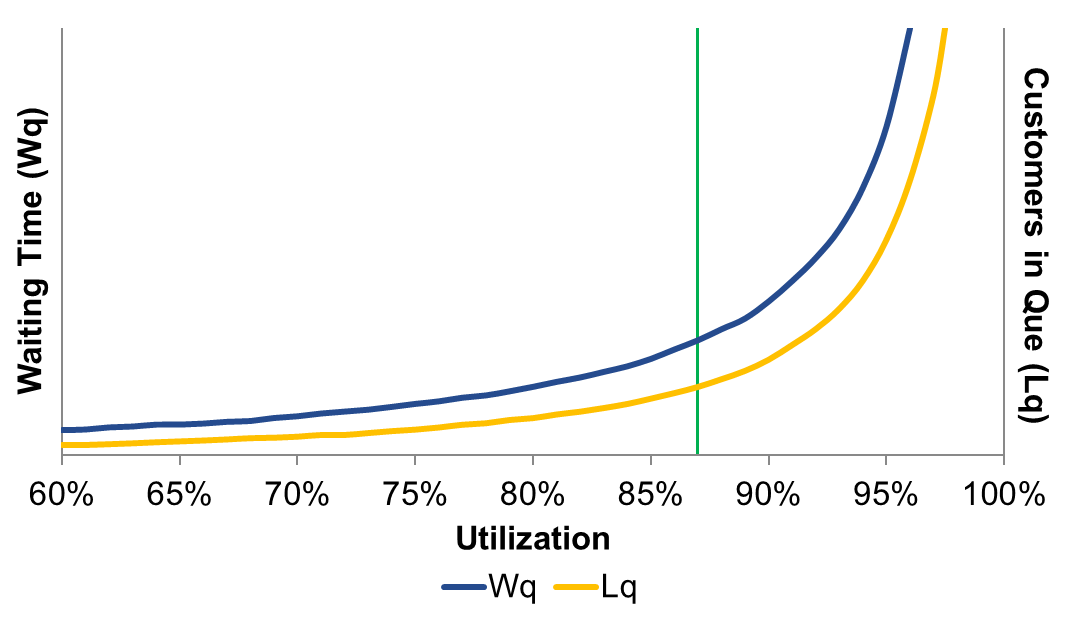 Utilization Tipping Point
Increasing Inpatient Occupancy
Increasing Hospitalizations
Non-ED inpatients are increased
Increasing Inpatient LOS
Observed and Expected LOS are increased
Increased patients + Increased days = Increased patient days = High Occupancy
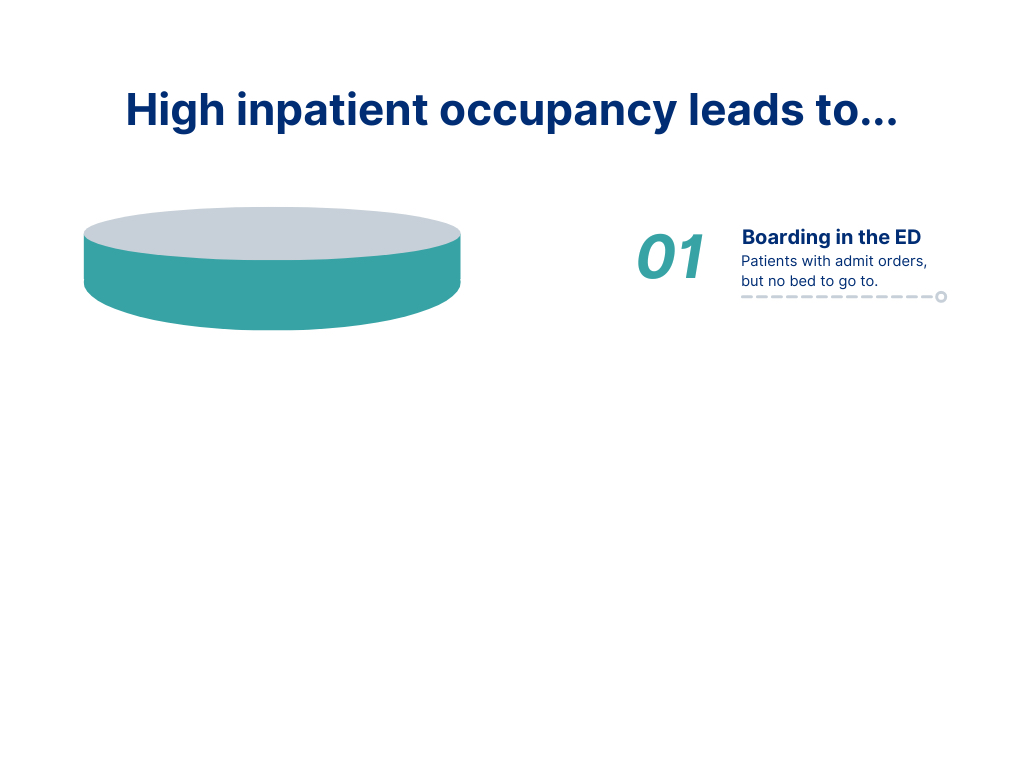 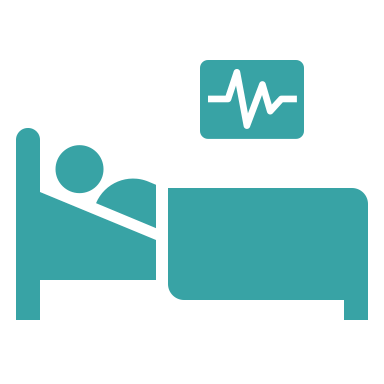 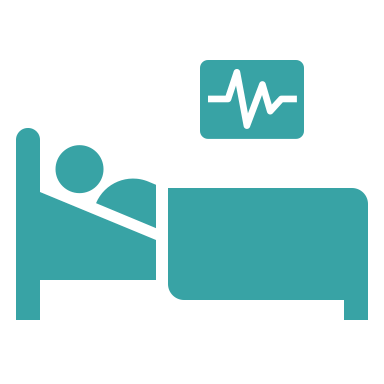 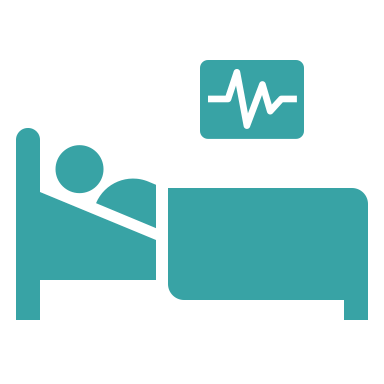 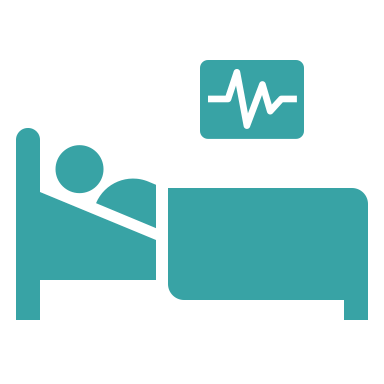 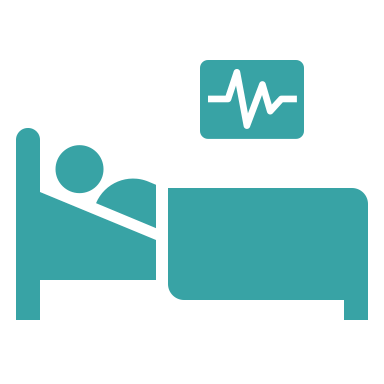 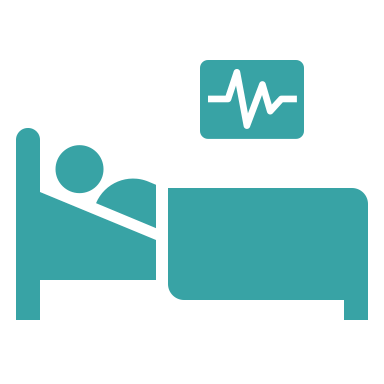 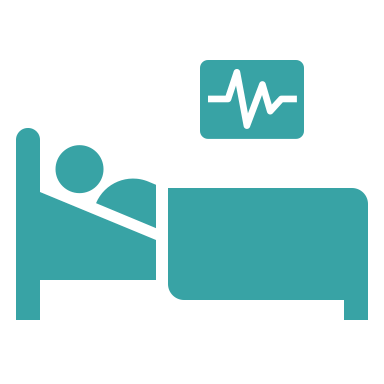 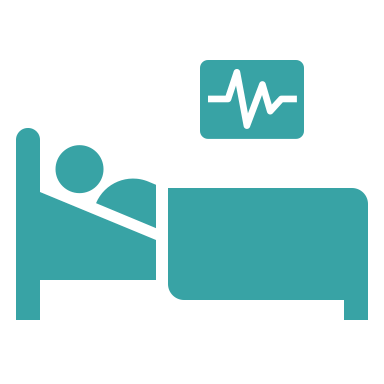 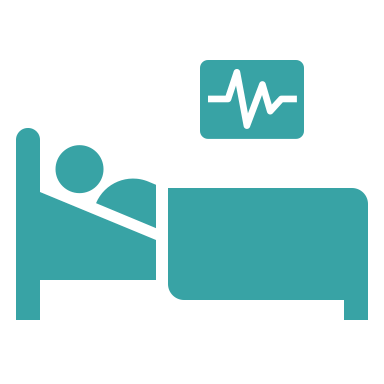 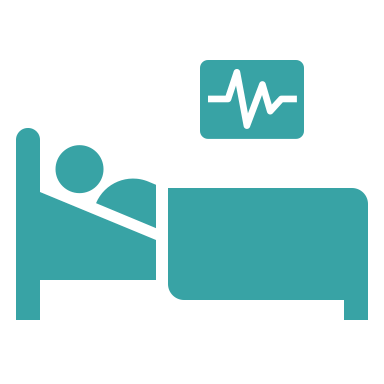 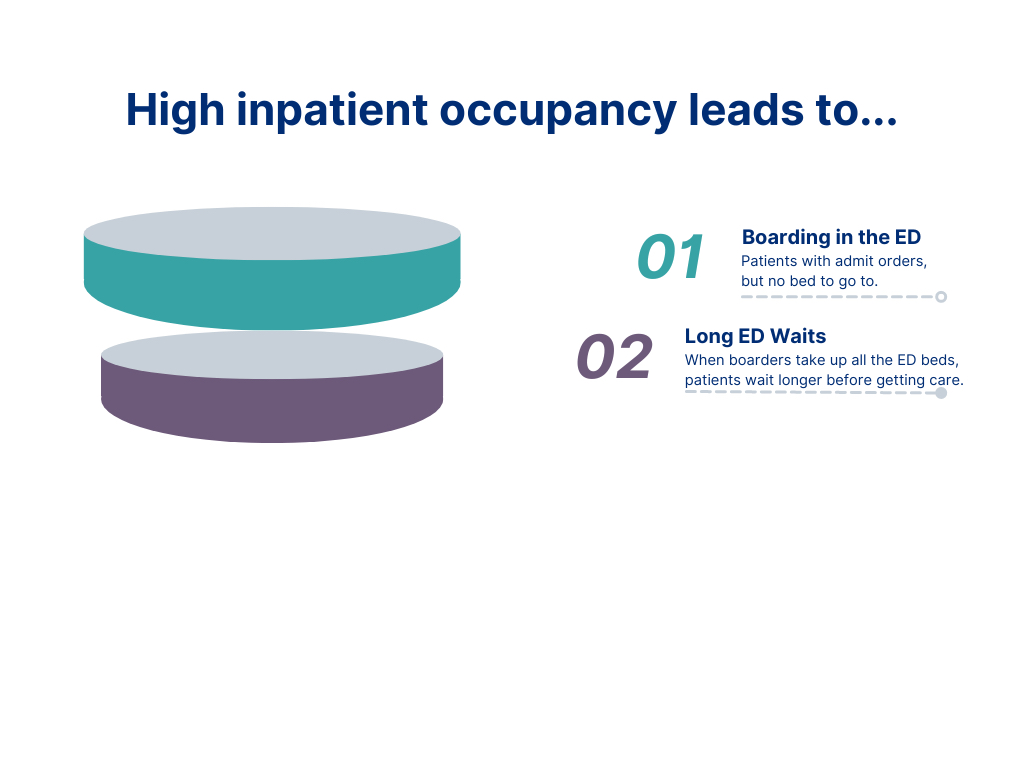 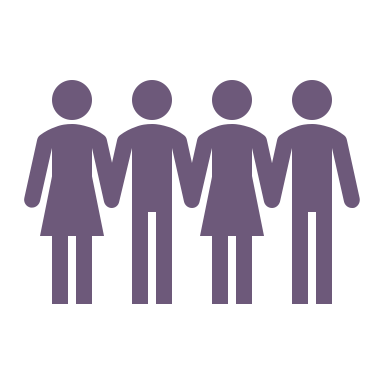 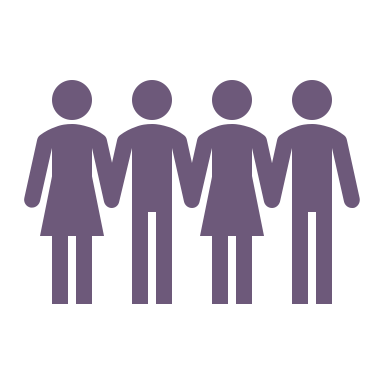 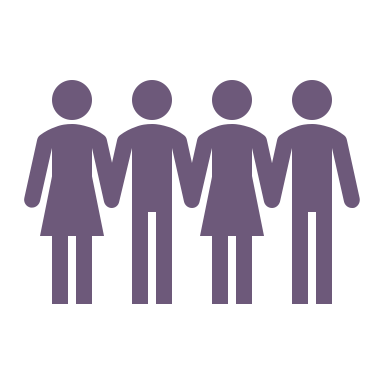 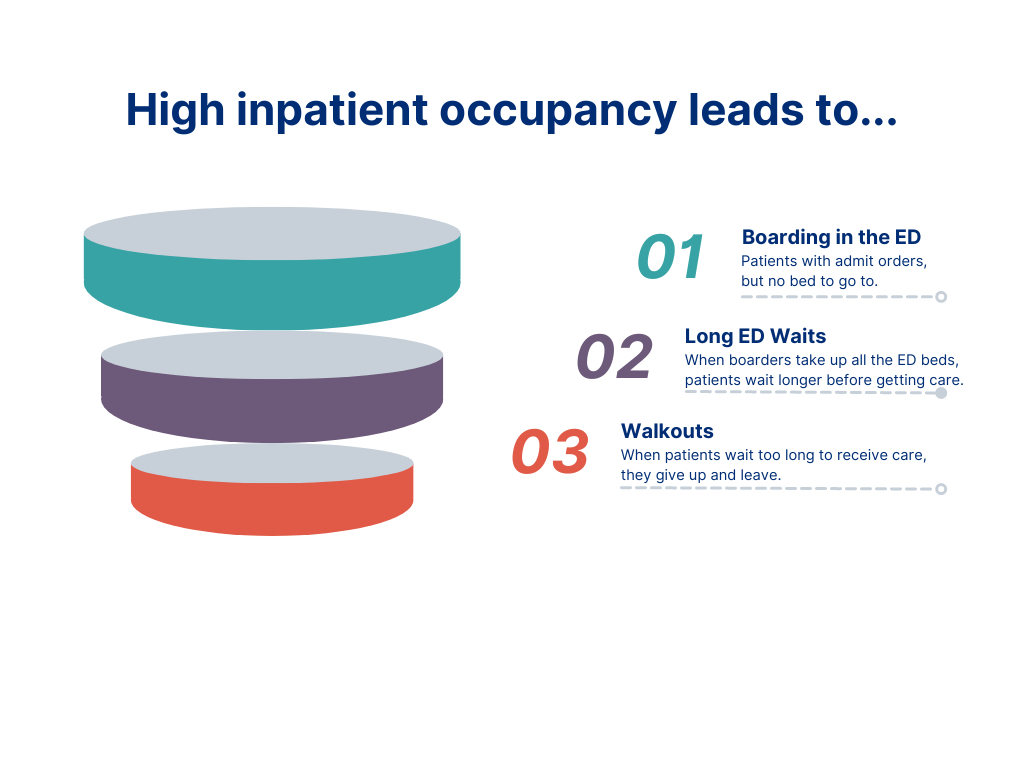 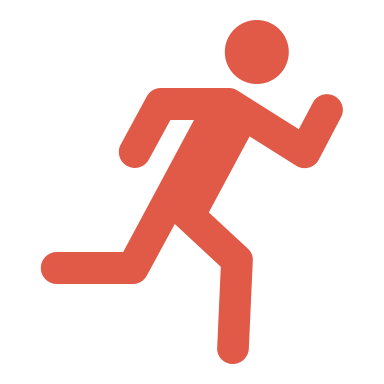 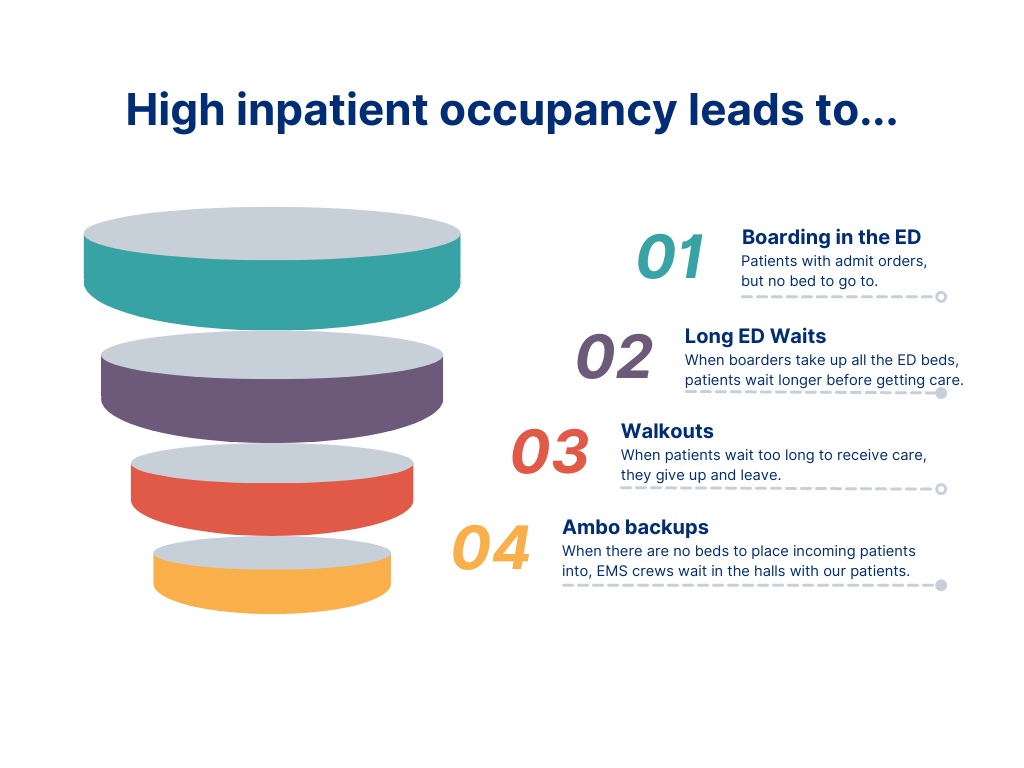 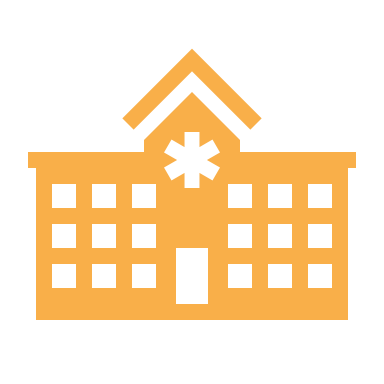 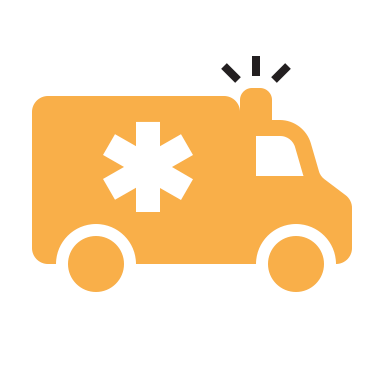 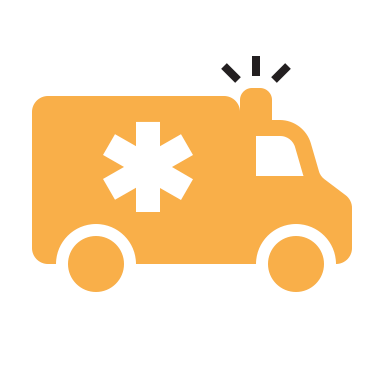 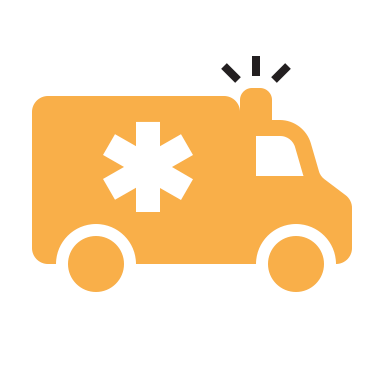 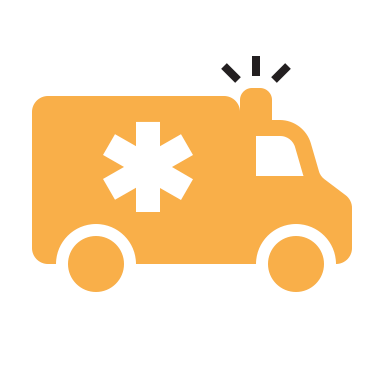 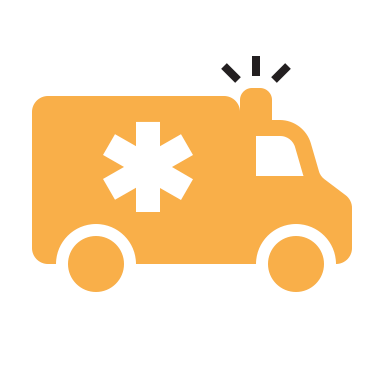 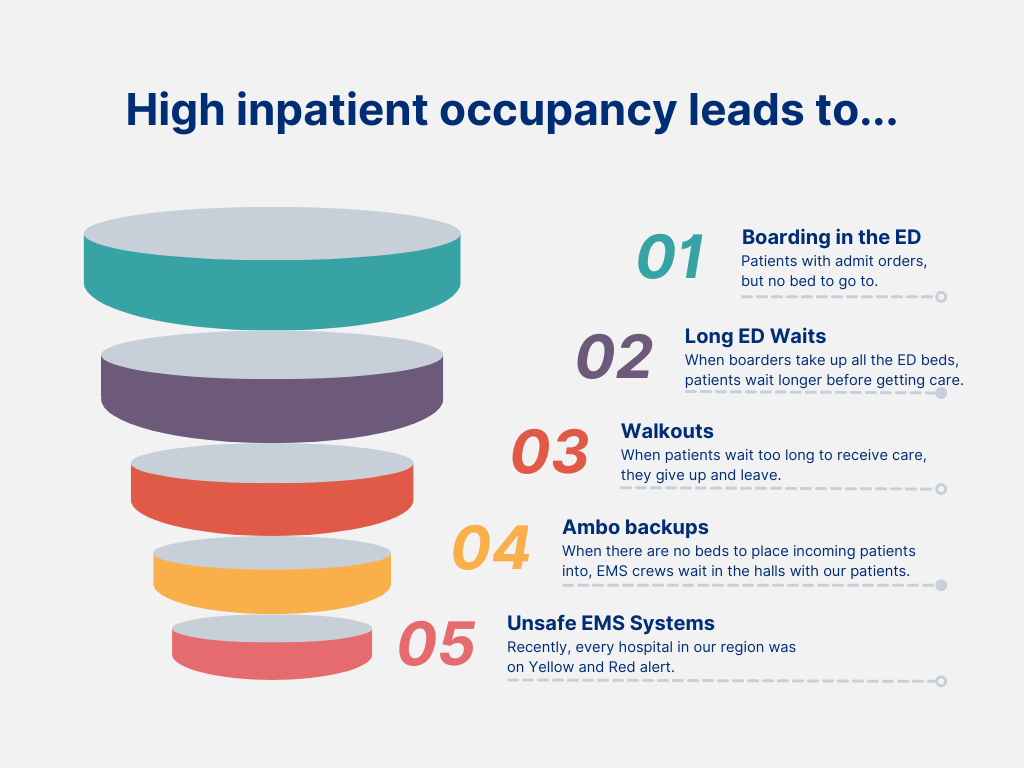 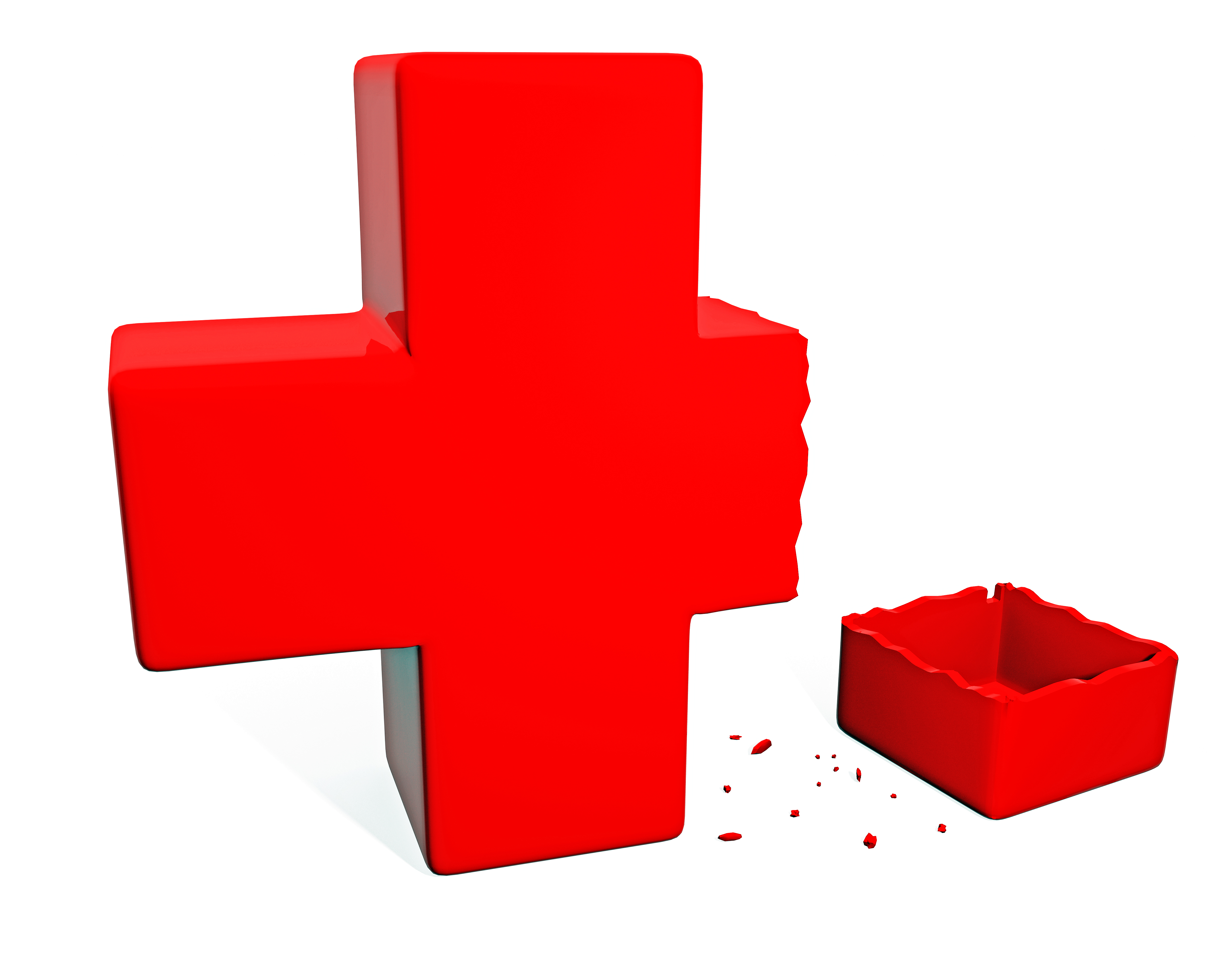 Changes in Patient populationbetween 2019 and 2022
2019—2022 Visits
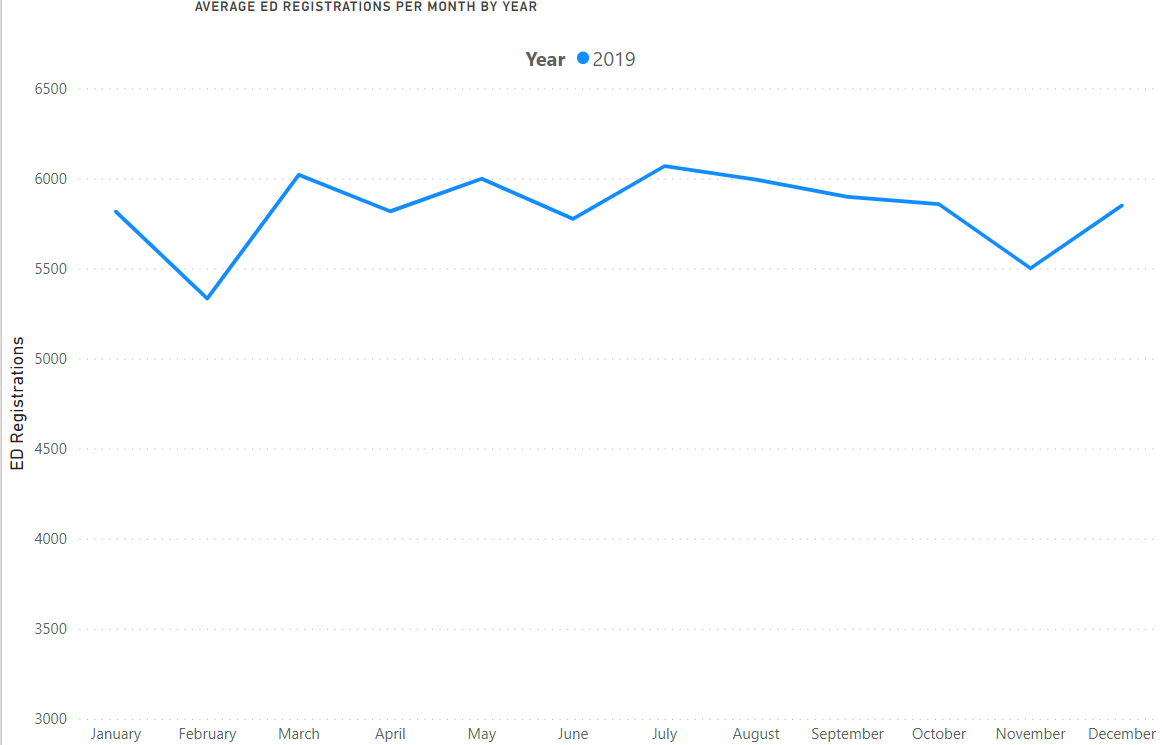 69,860
2019—2022 Visits
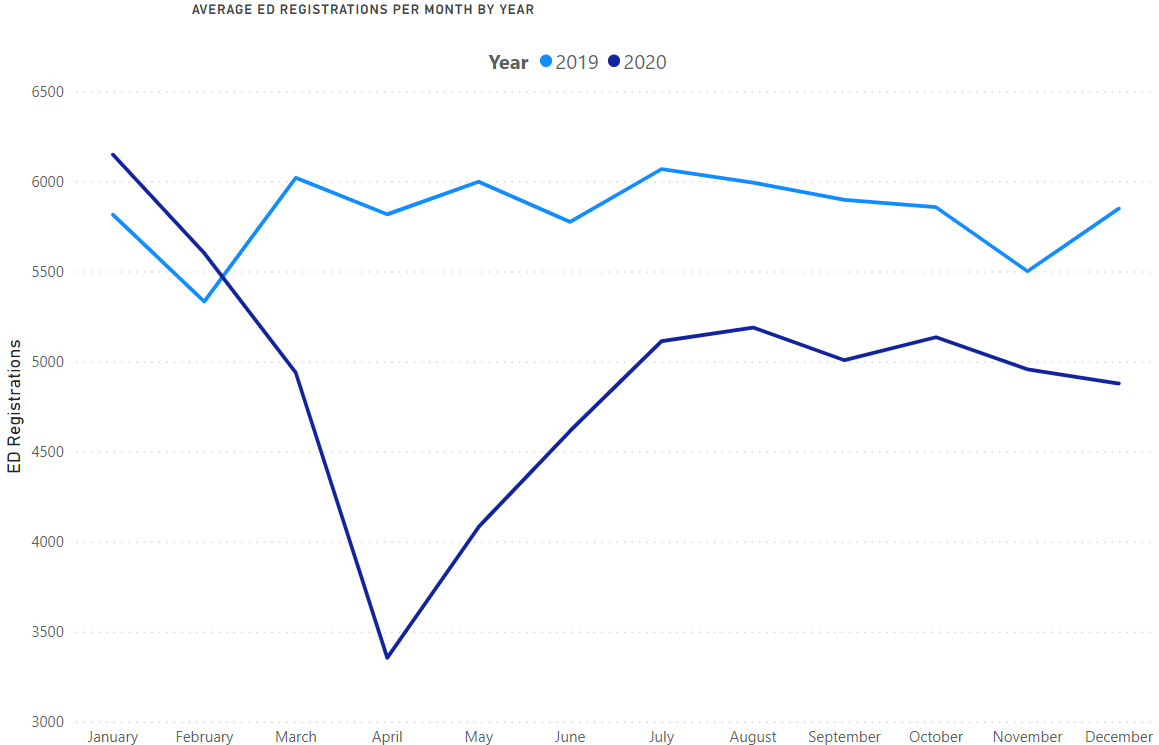 +593
69,860
(10,772)
59,088
Similar billing patterns as pre-COVID
Collections @ $140/visit
Revenue impact = $1.5 million
2019—2022 Visits
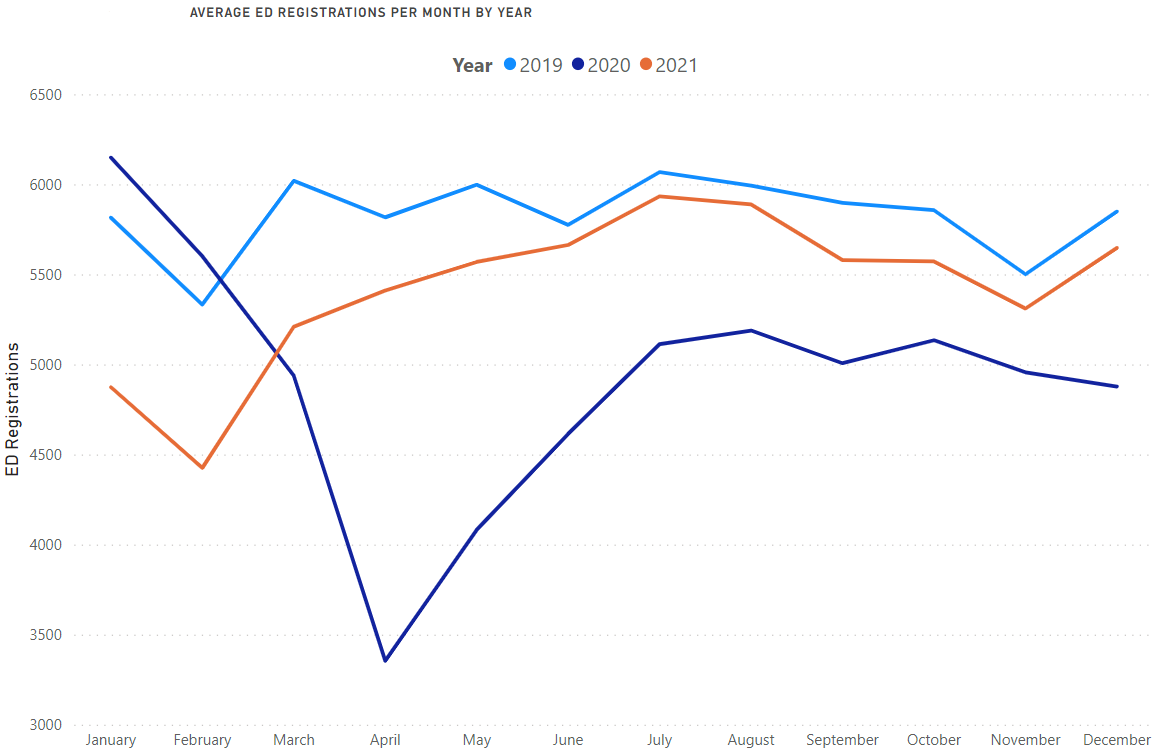 69,860
65,222
59,088
Calendar Year 2021
4,639 less than 2019
6,134 more than 2020

Revenue impact = $650,000
2019—2022 Visits
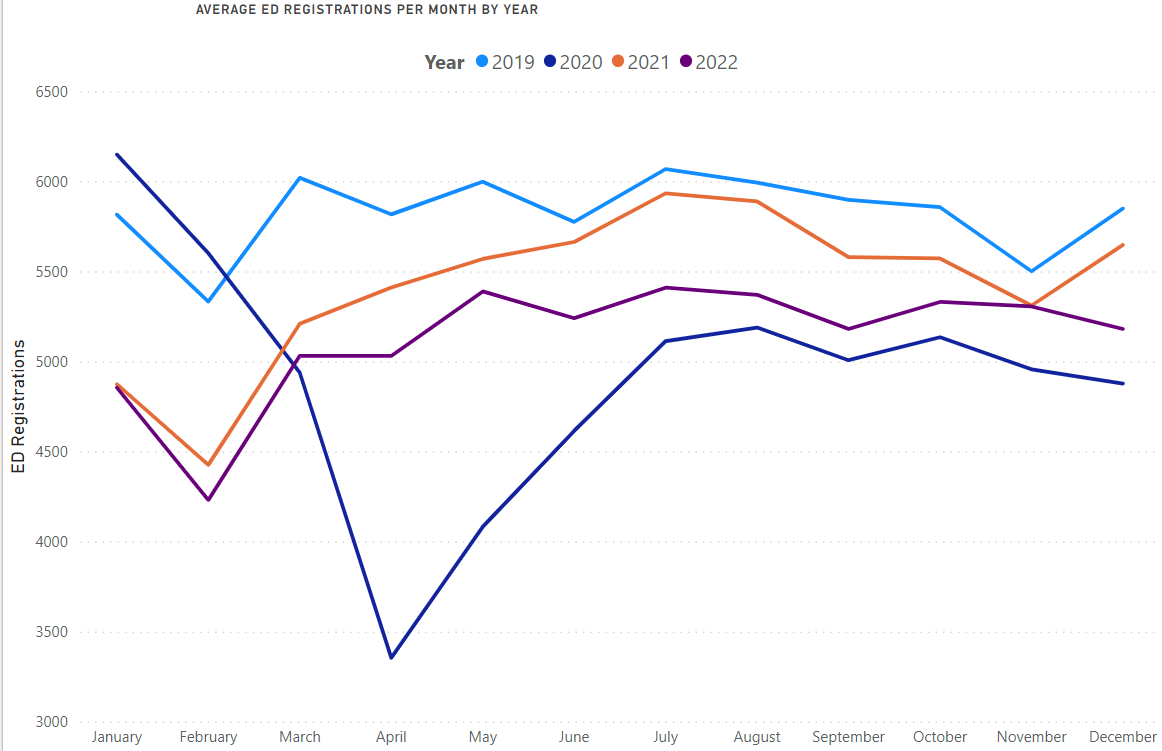 69,860
65,222
61,552
59,088
Calendar Year 2022
8,308 less than 2019
23,719 cumulative patient loss

Revenue impact = $1.2 Million

Three Year Impact = $3.35 Million
Professional Fee Charges
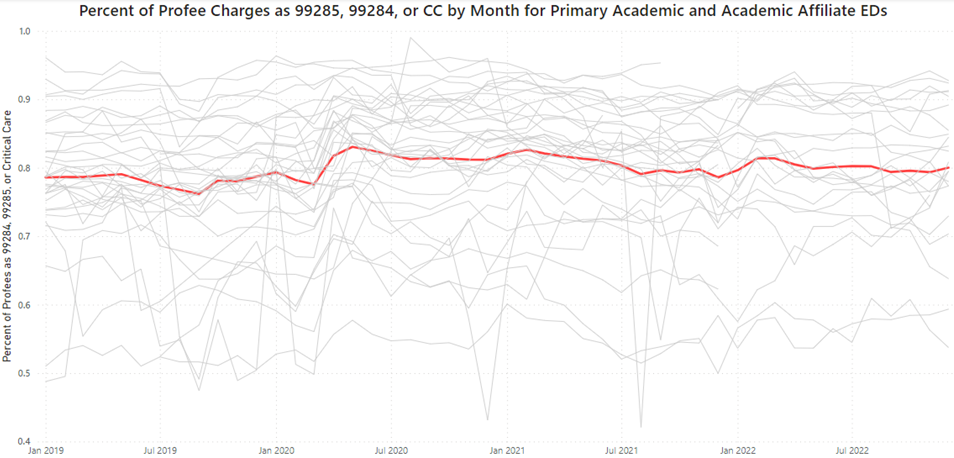 2020
COVID
80.9%
2019
Pre-COVID
78.3%
2021
Recovery
80.6%
2022
Level Set
80.4%
Community Hospitals
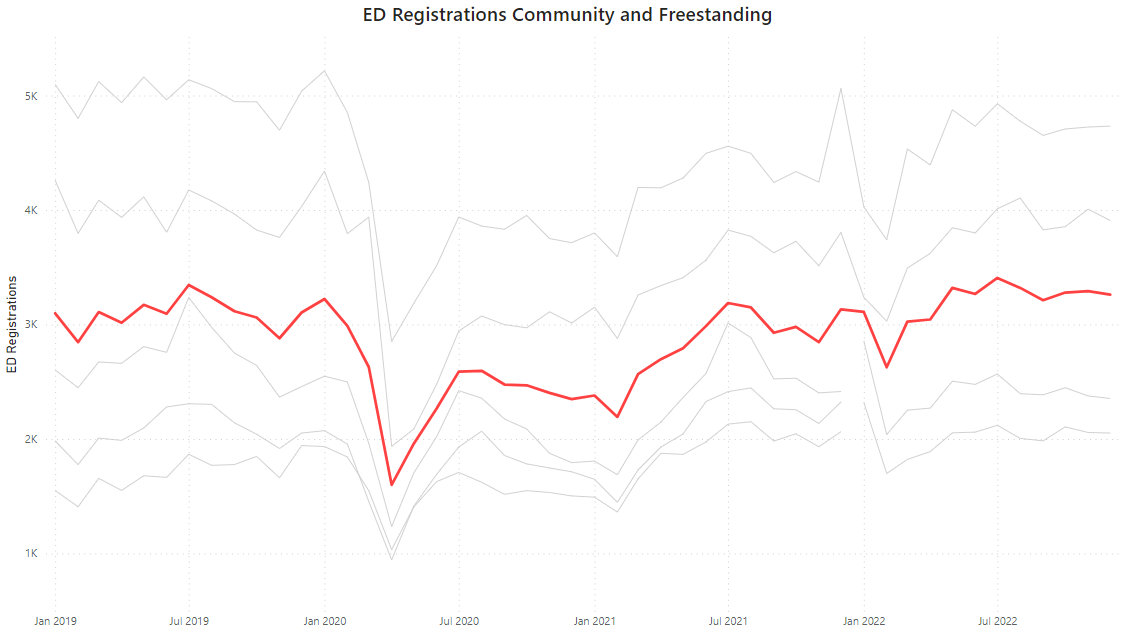 Total Visits
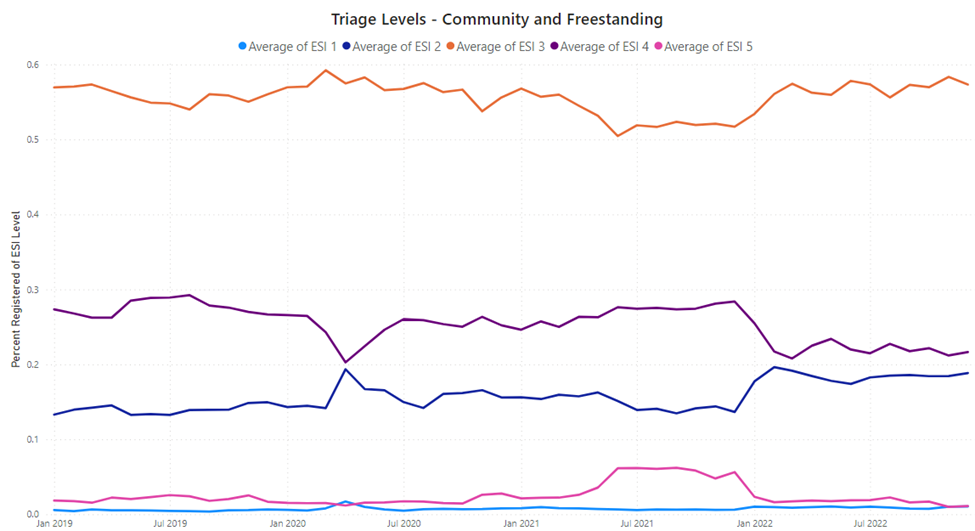 Triage Levels
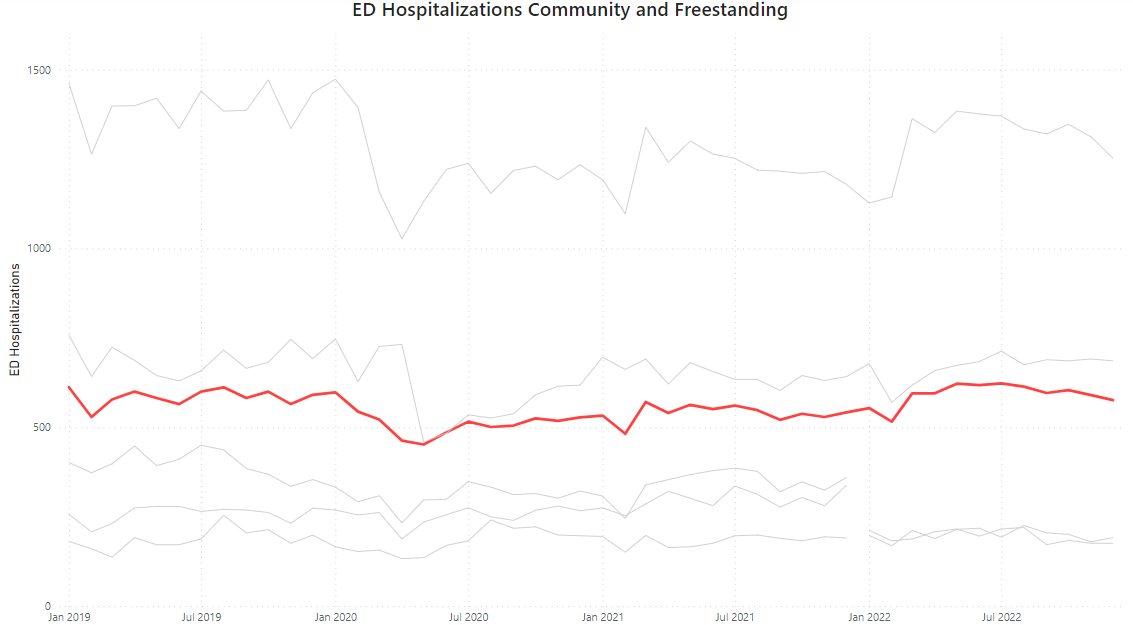 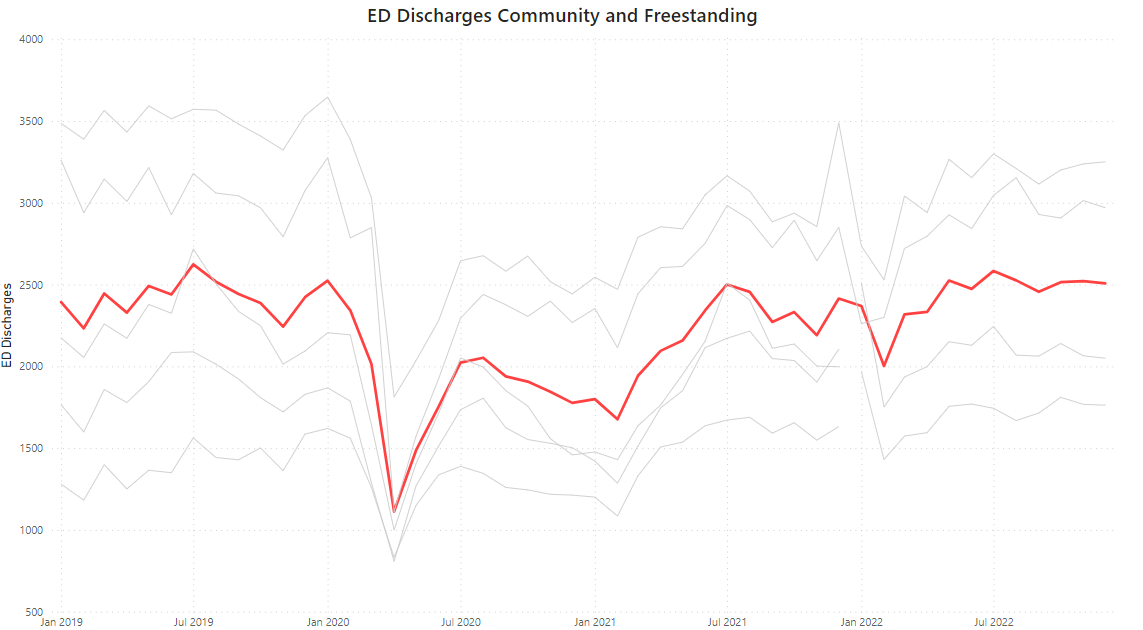 Hospitalizations
Discharges
Pediatric ED 2022
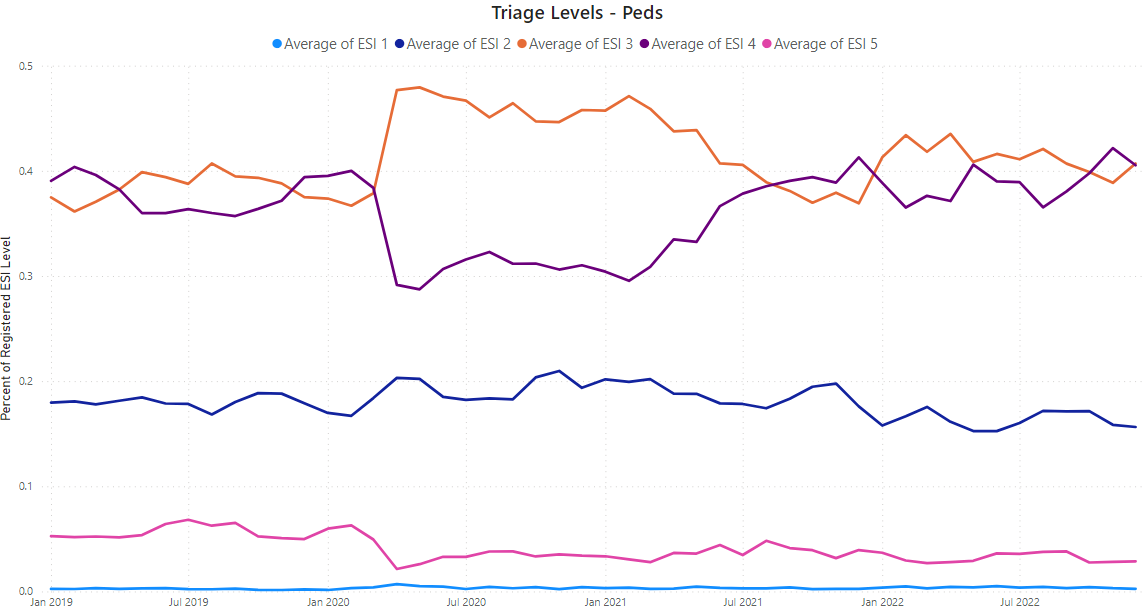 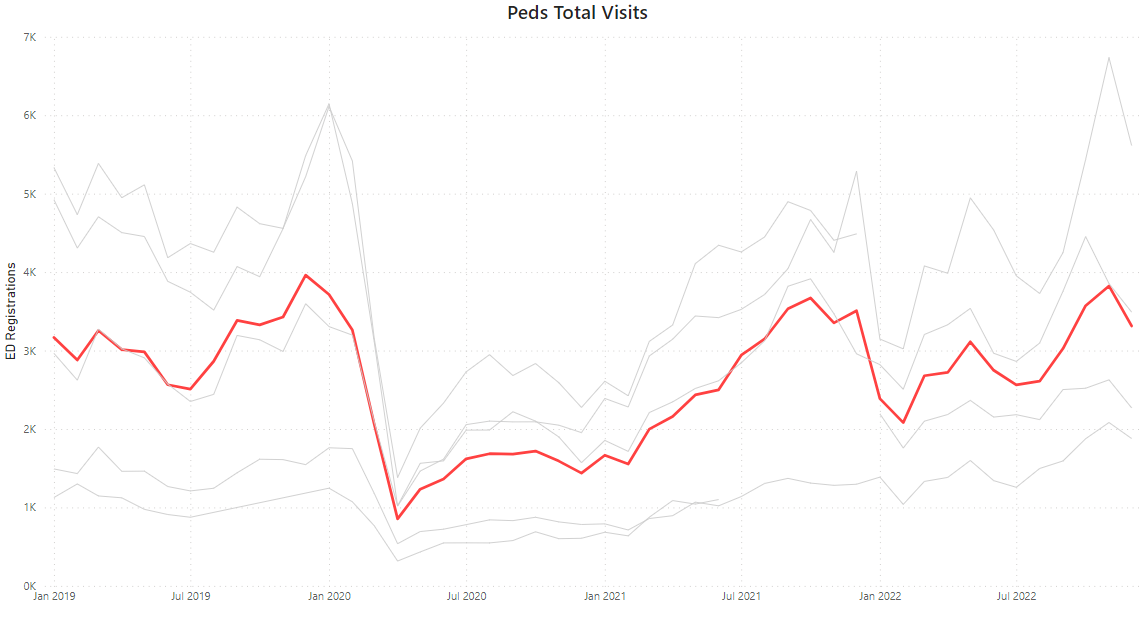 Triage Levels
Total Visits
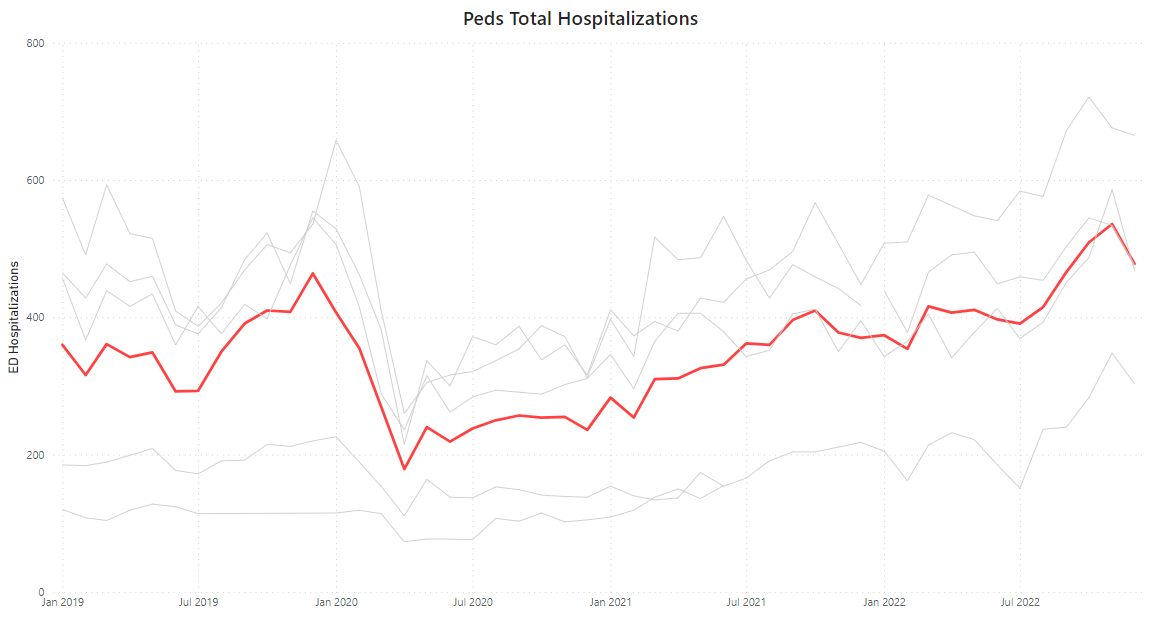 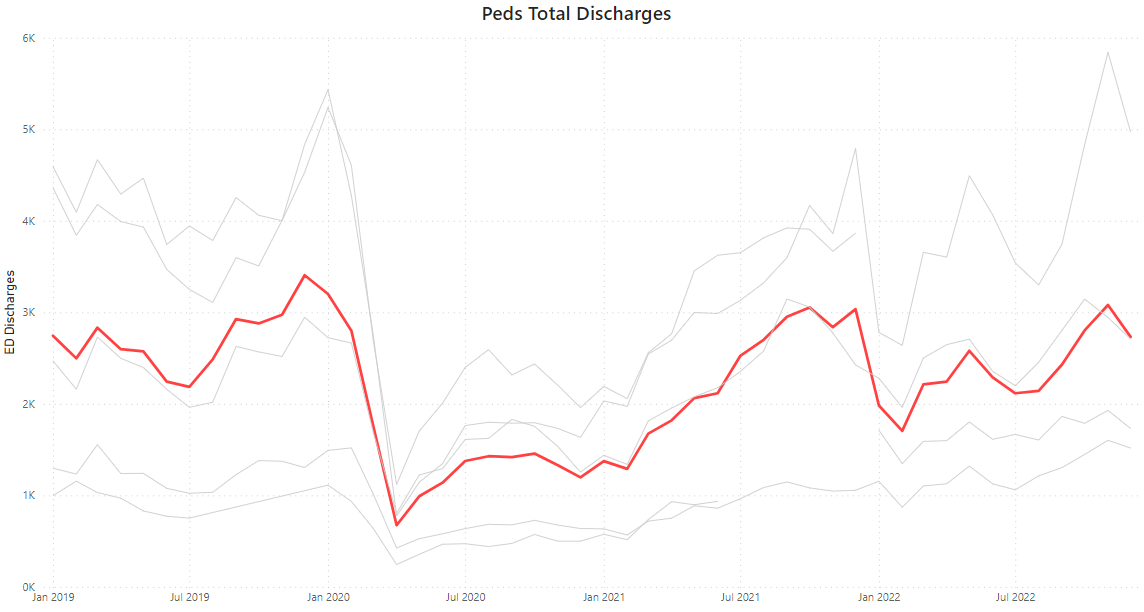 Hospitalizations
Discharges
Questions